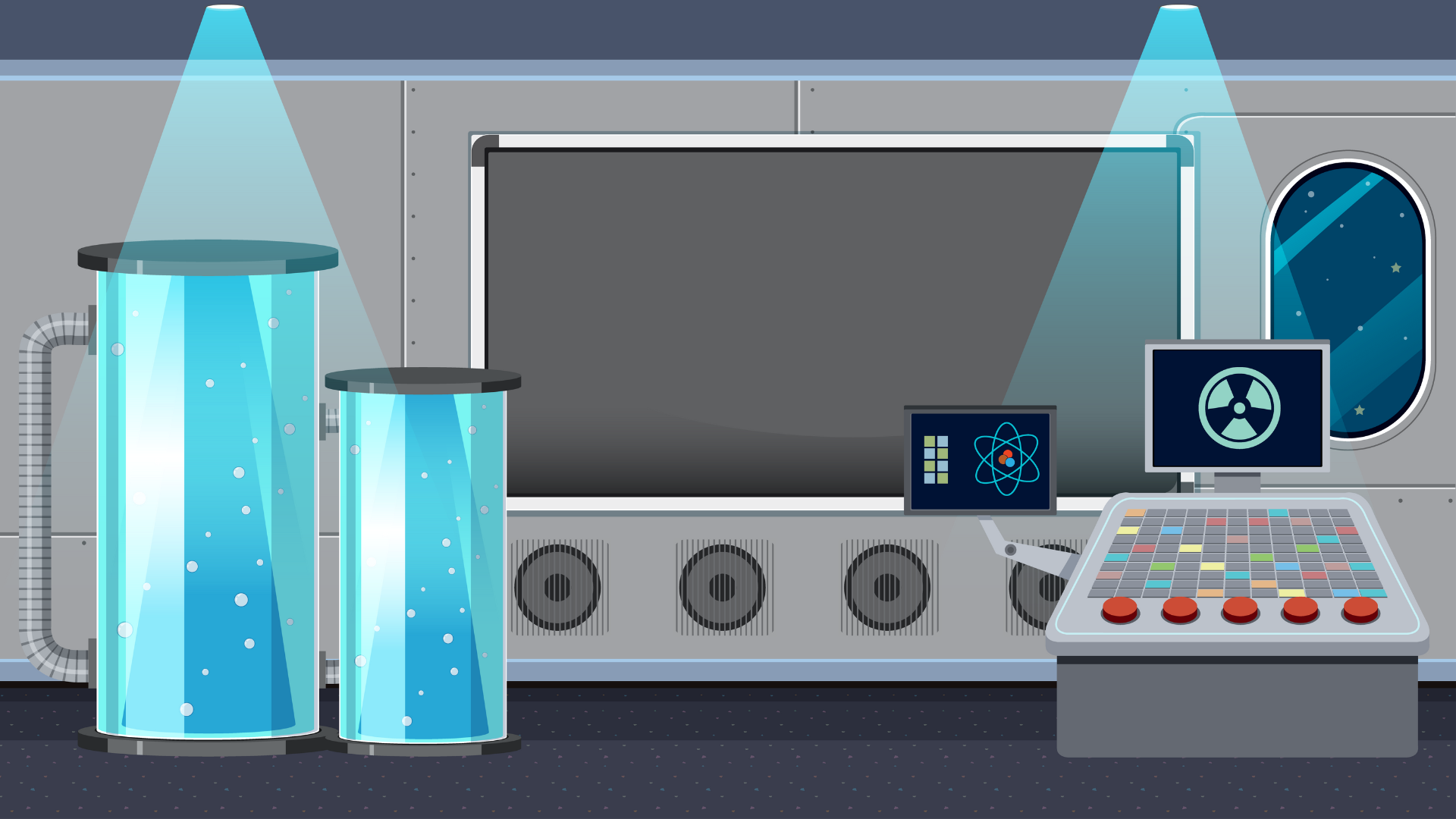 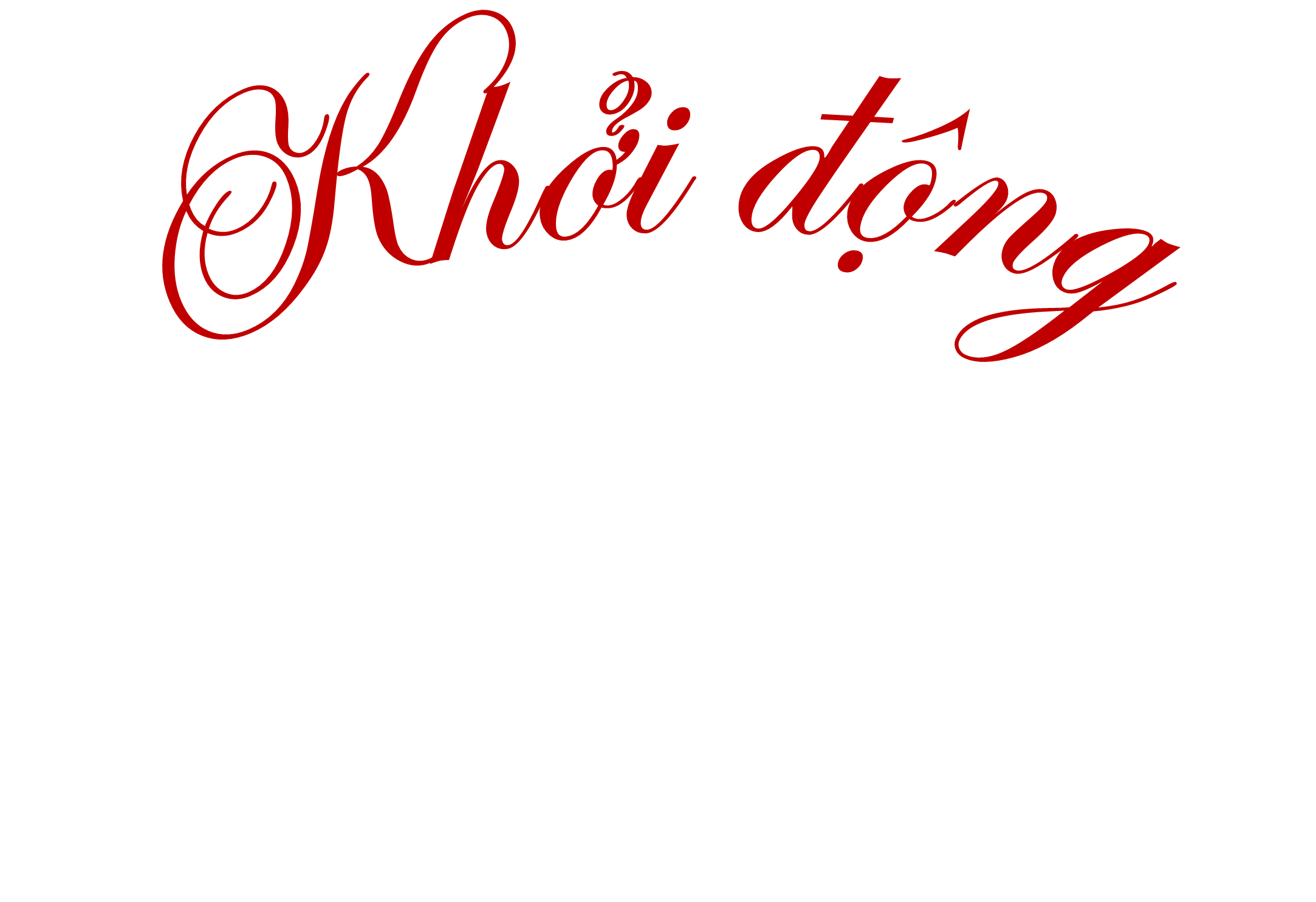 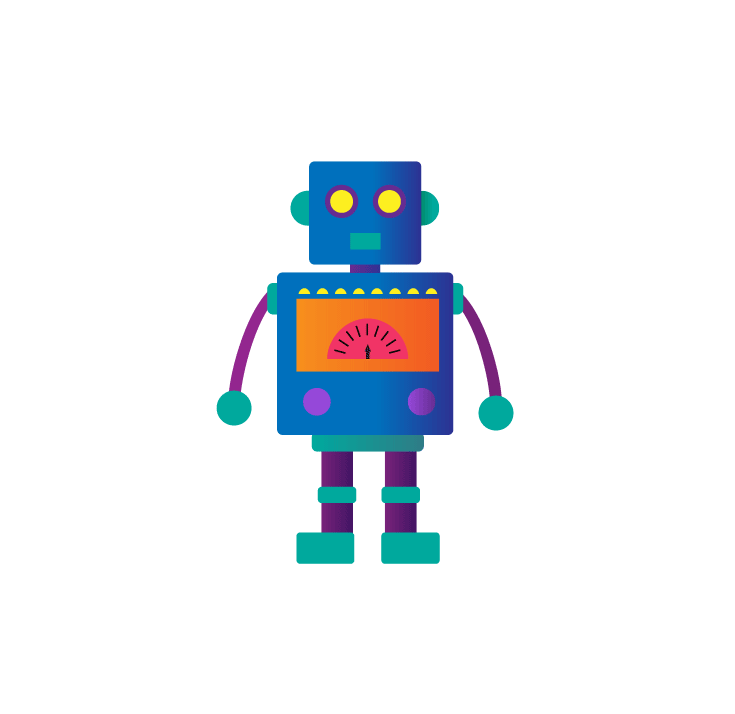 [Speaker Notes: Thiết kế: Hương Thảo – Zalo 0972115126]
Hết giờ
Chọn đáp án đúng
B
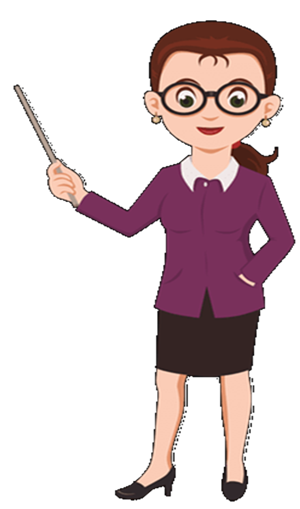 5
8
3
7
4
2
6
9
0
10
1
Hết giờ
Chọn đáp án đúng
D
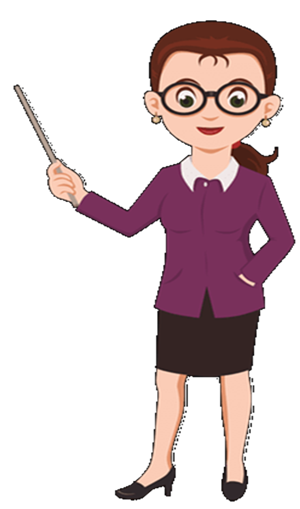 5
8
3
7
4
2
6
9
0
10
1
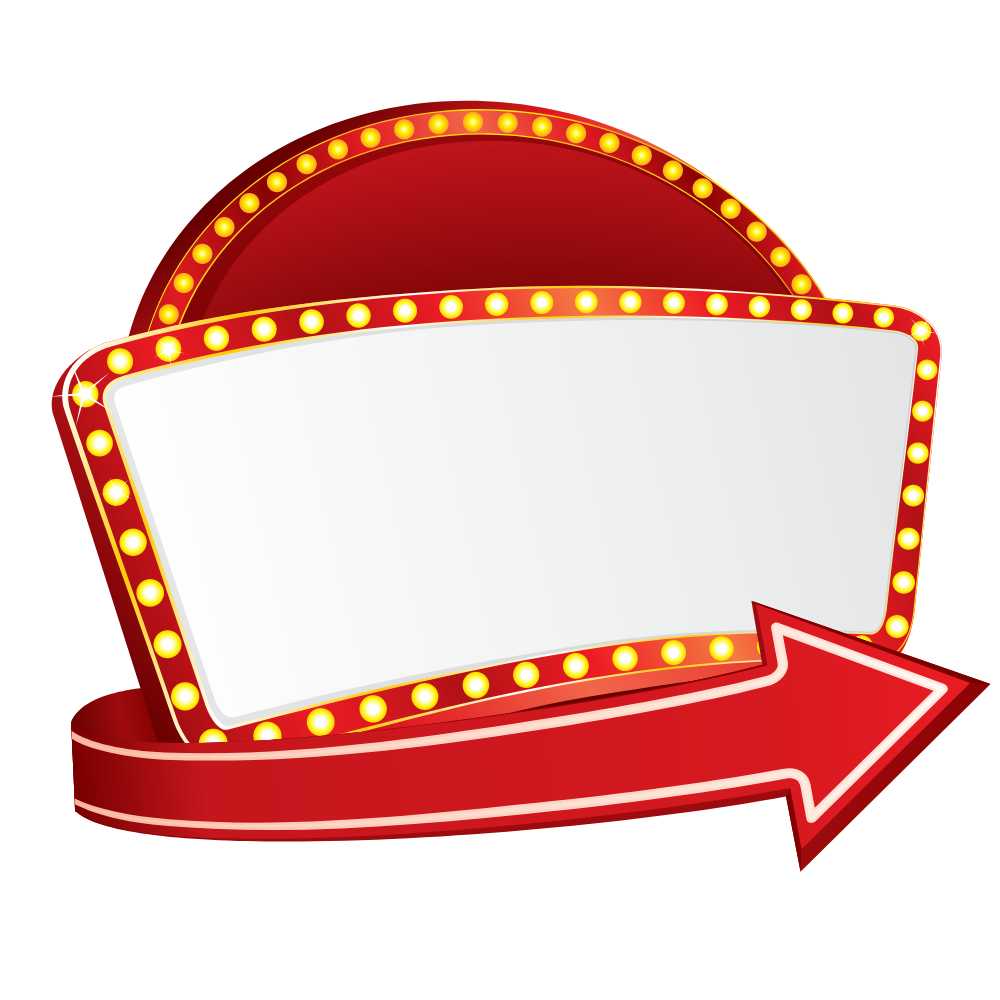 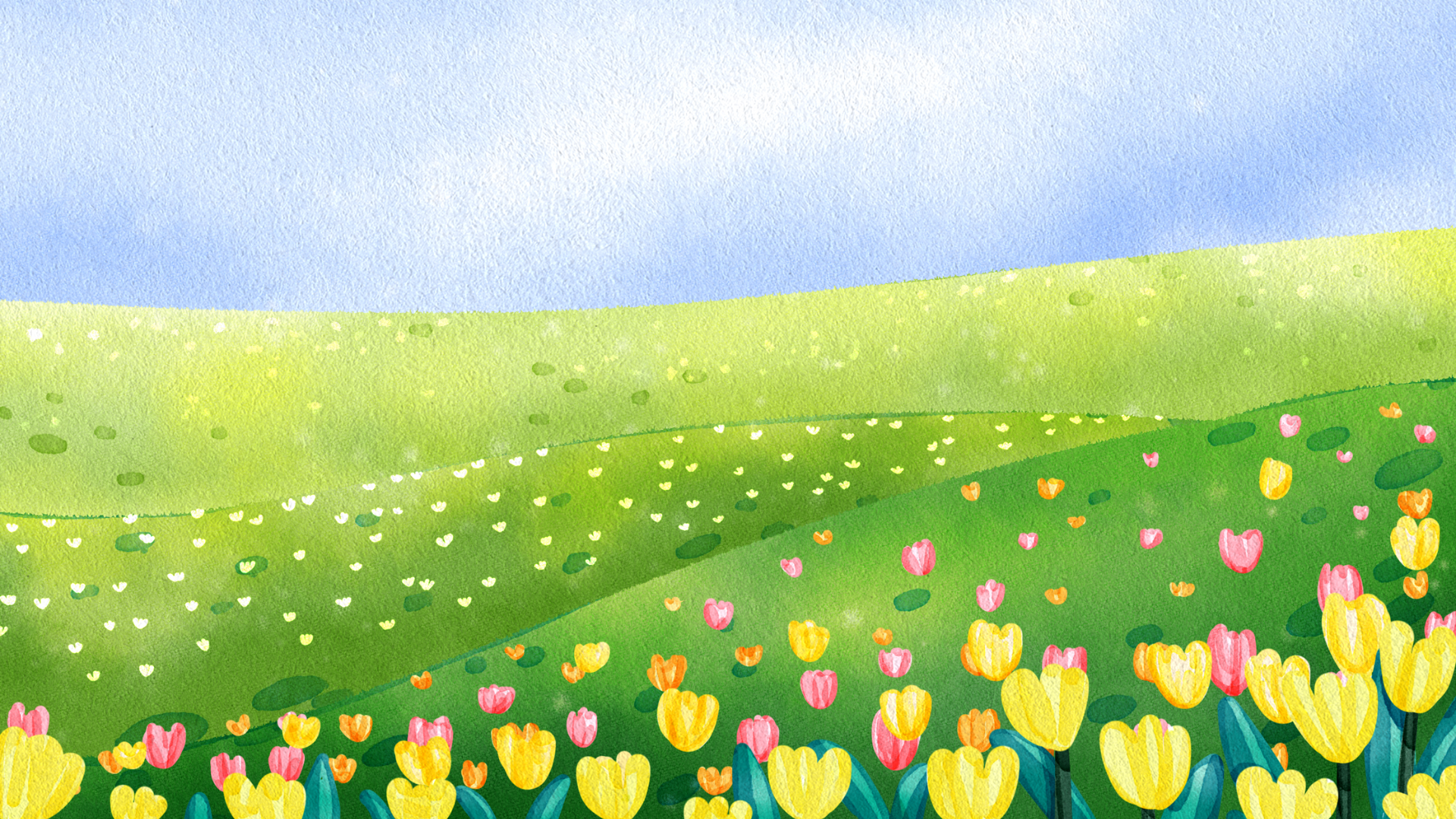 Ví dụ: Bạn nữ tô màu vào 5 phần của hàng rào, bạn nam tô màu vào 2 phần của hàng rào.
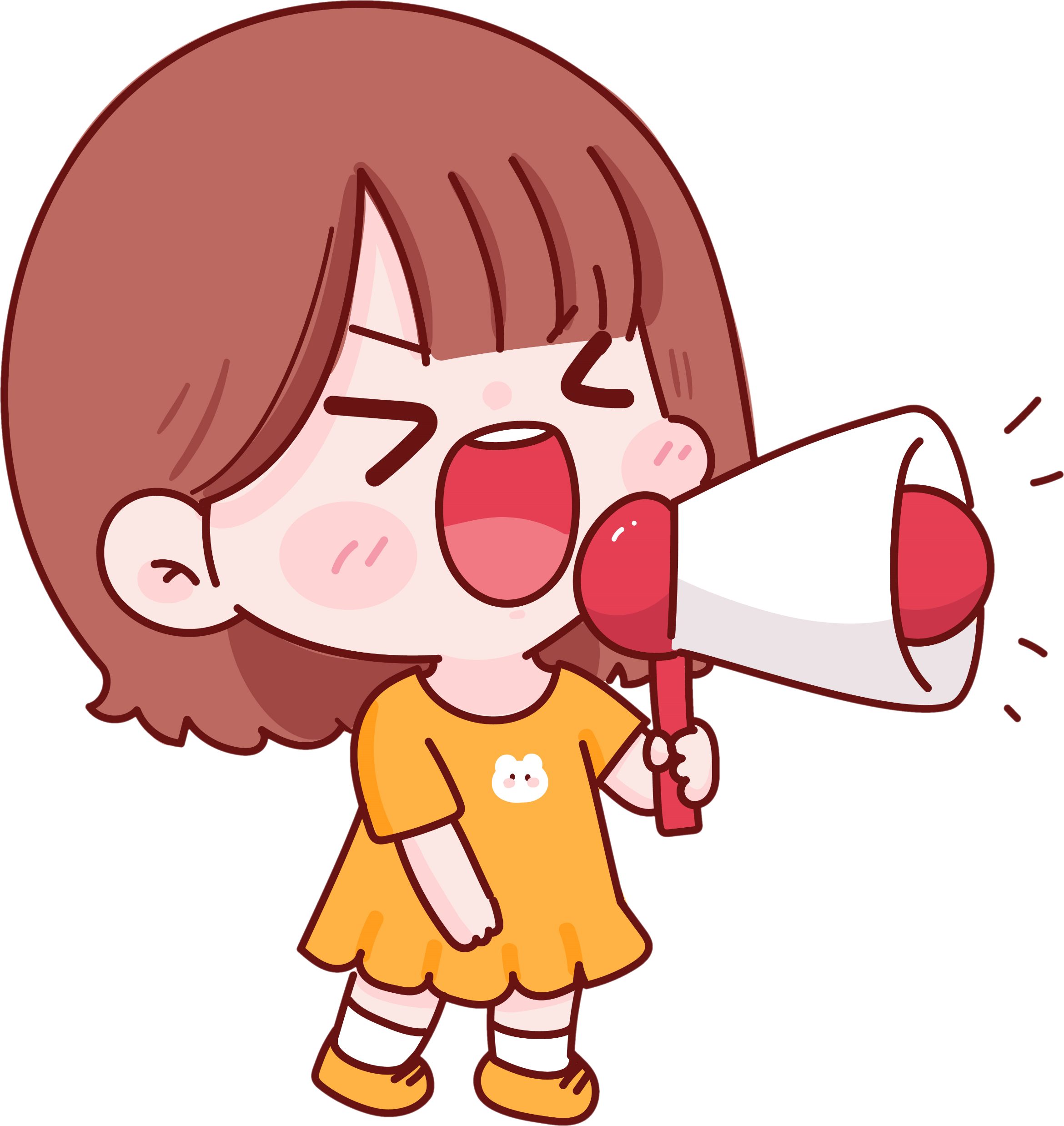 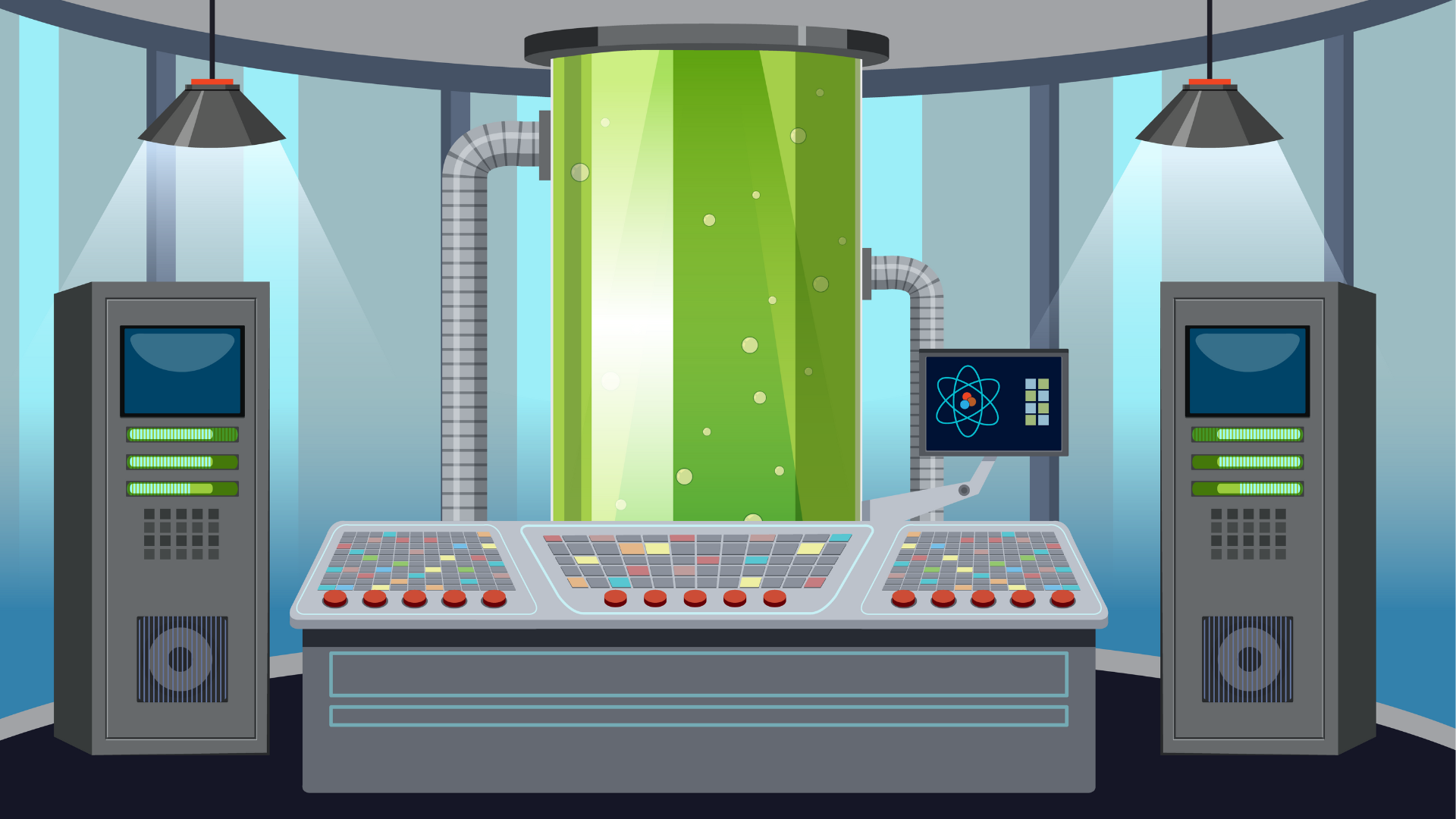 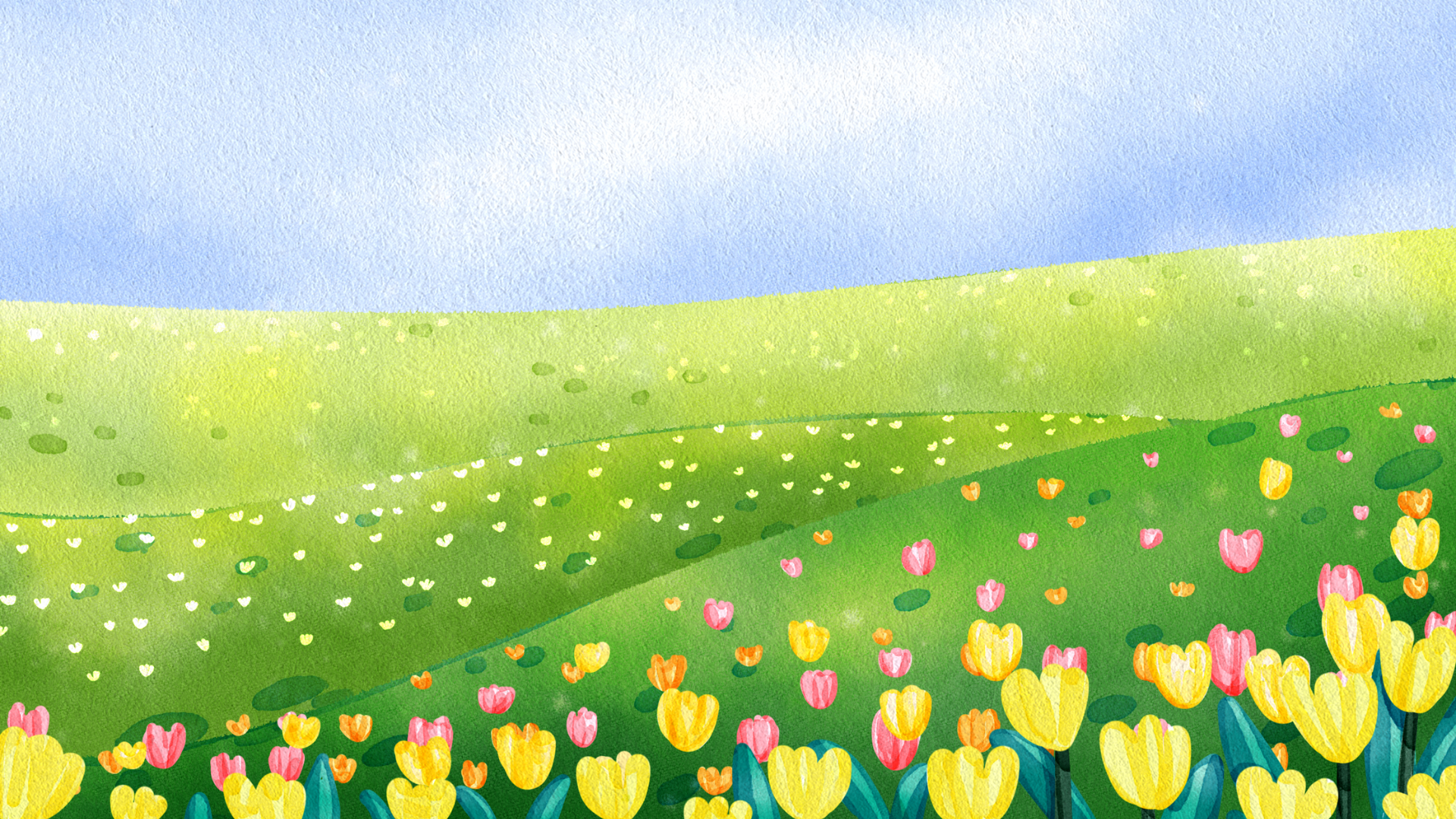 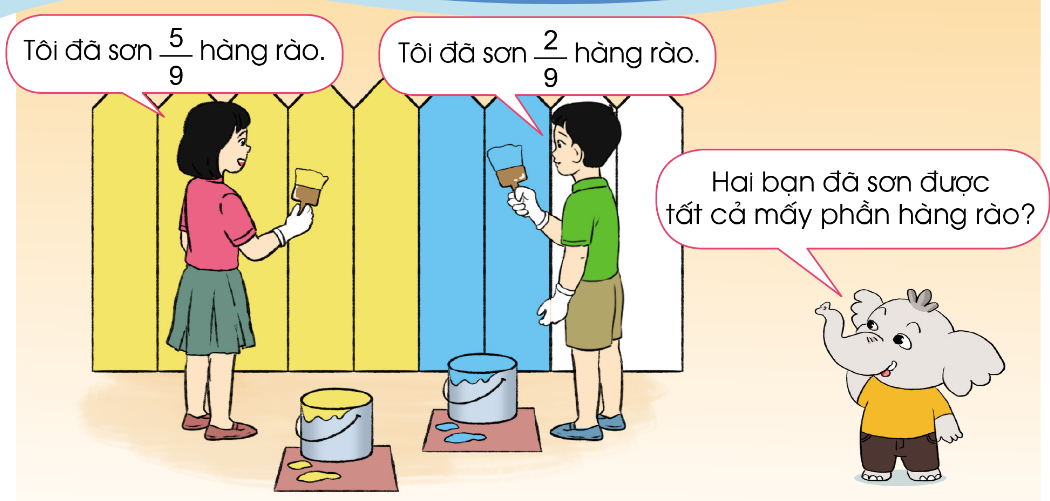 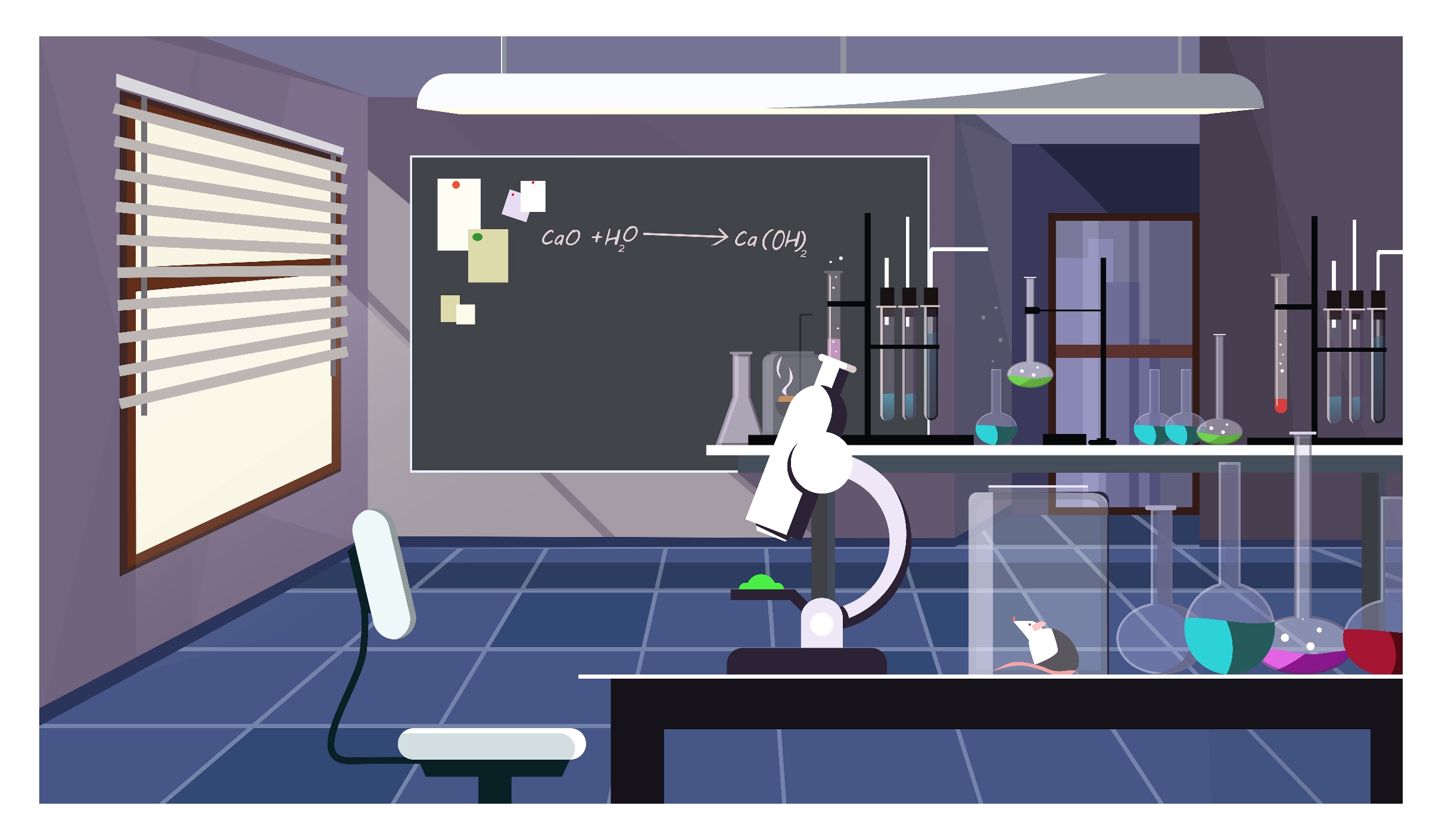 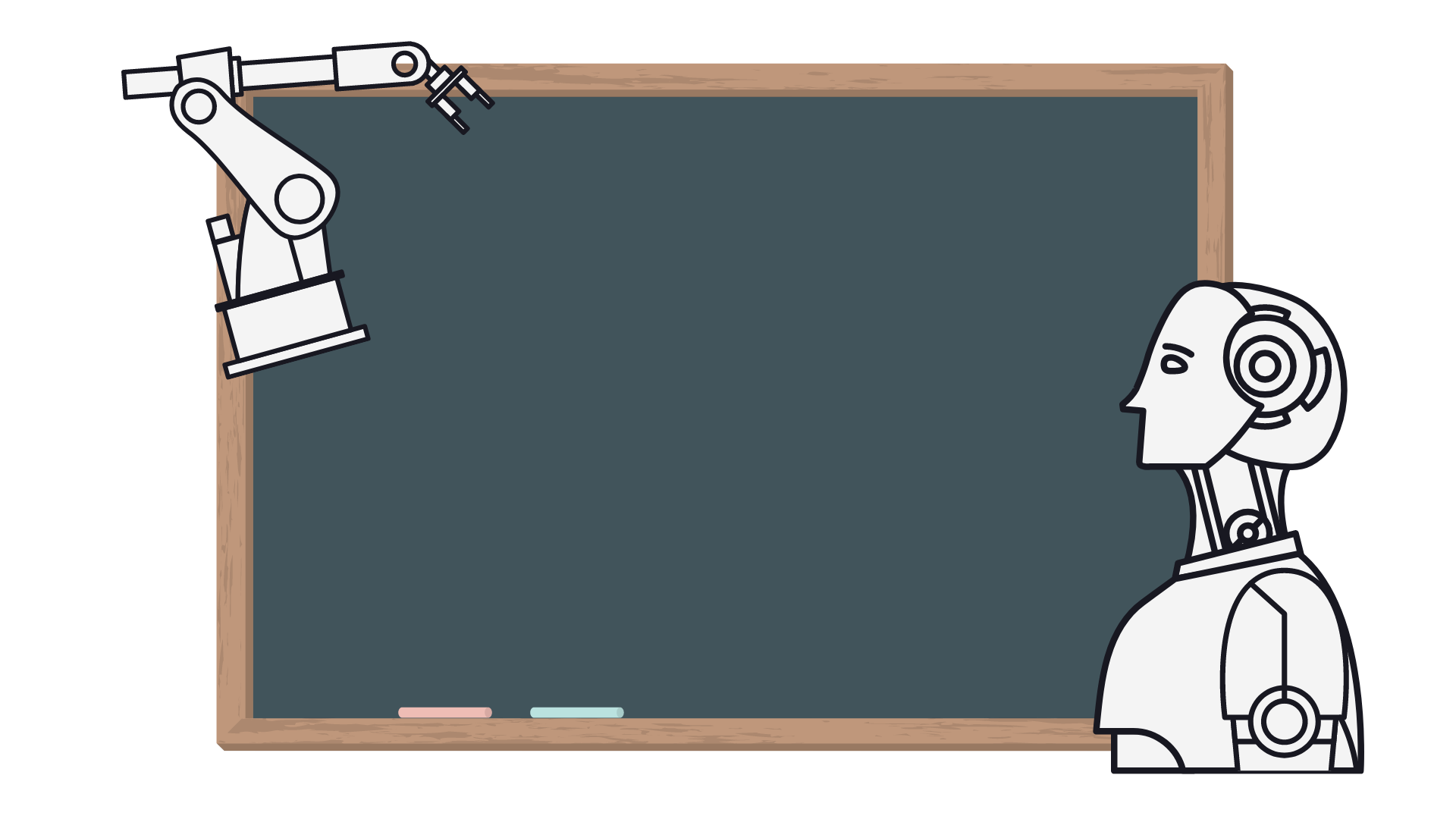 Thứ….ngày….tháng….năm…
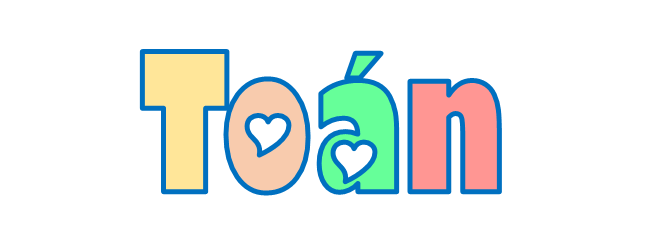 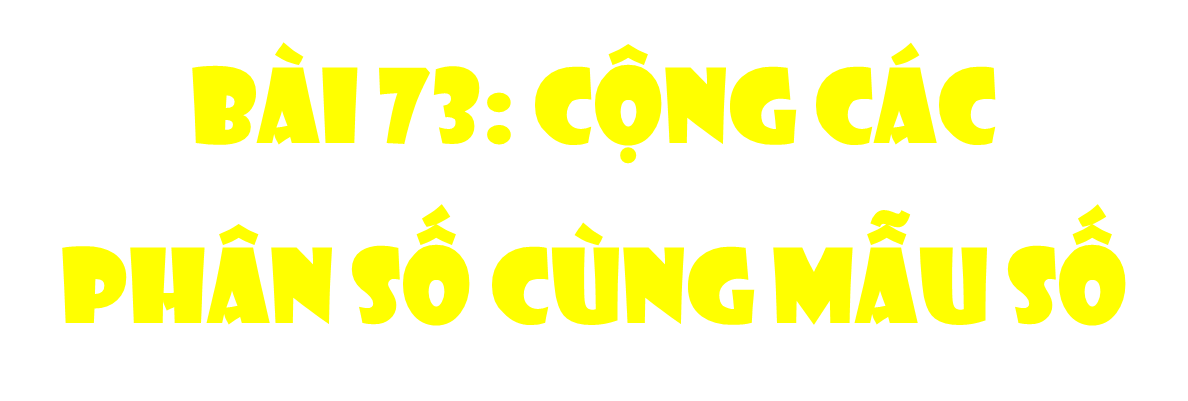 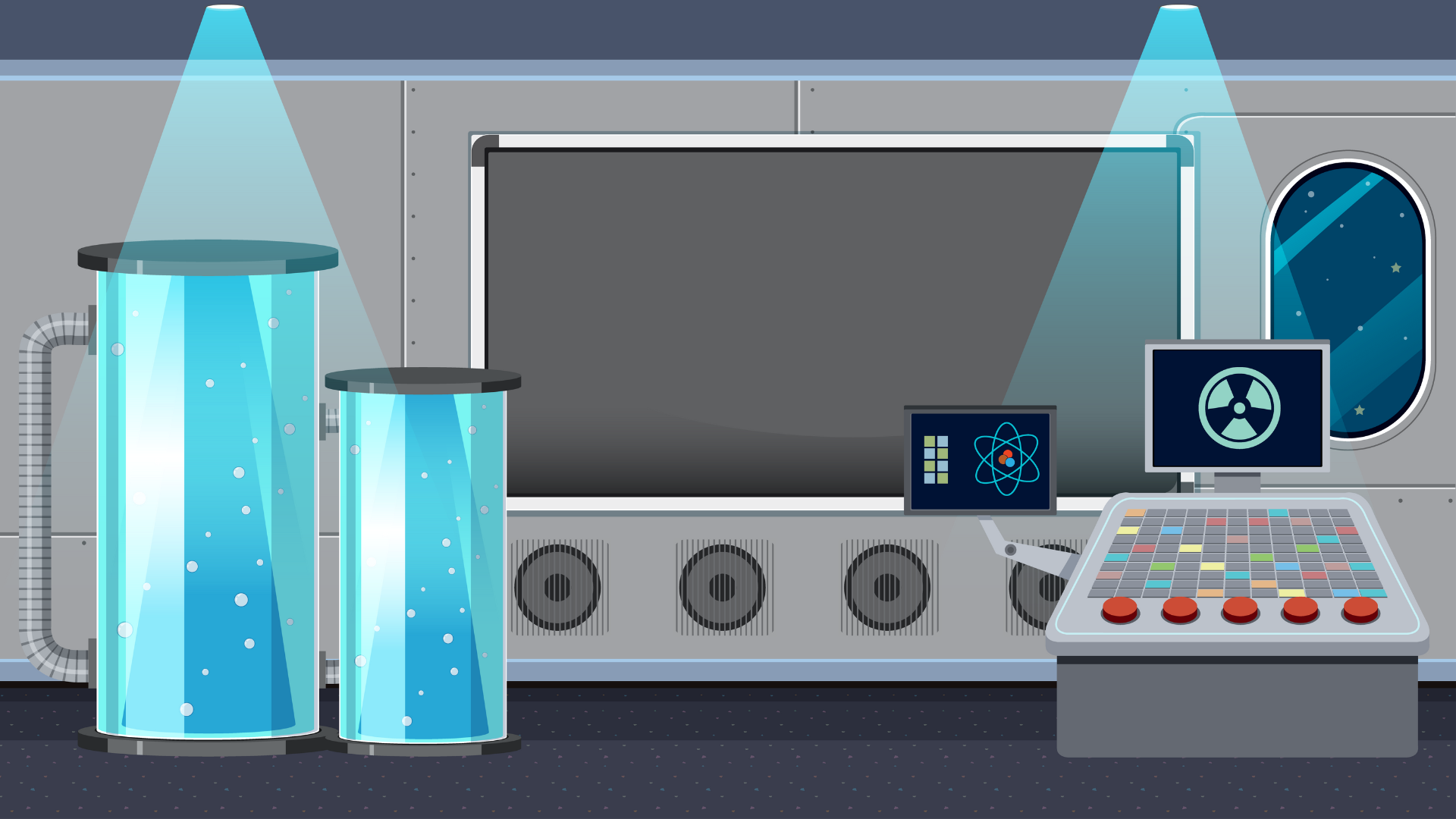 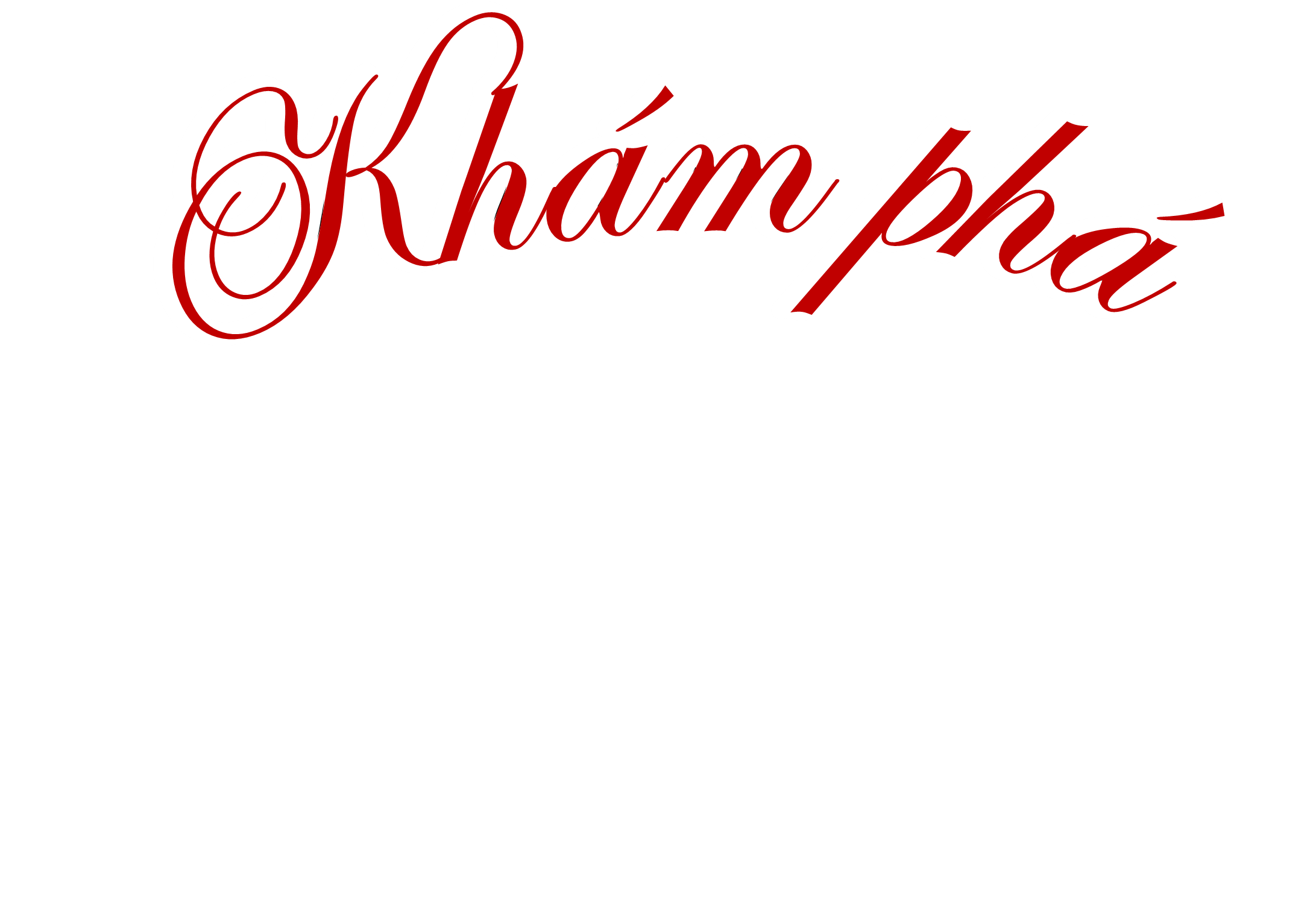 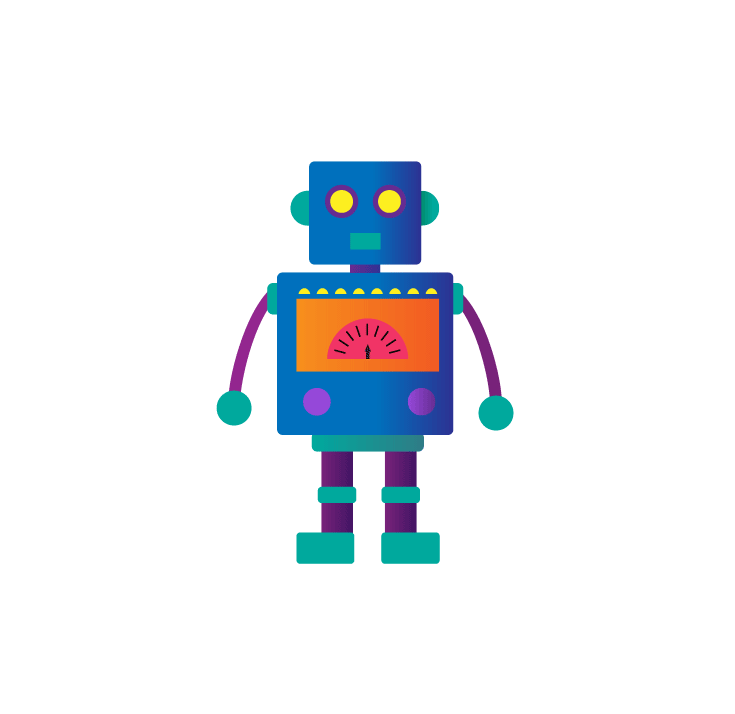 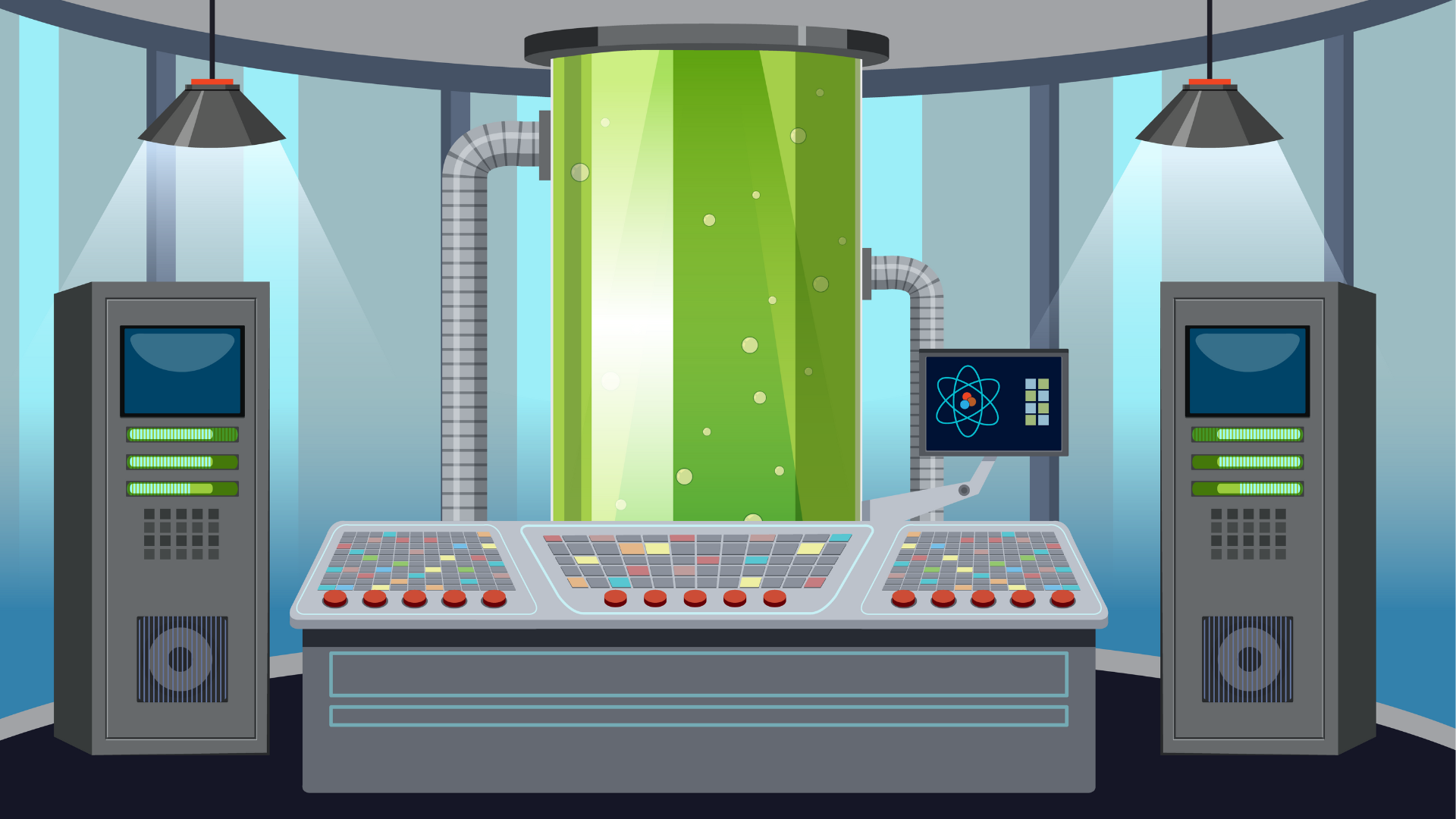 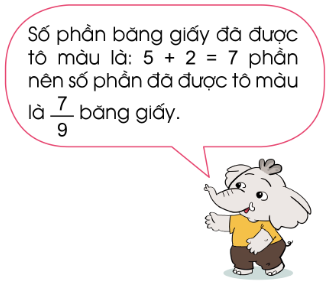 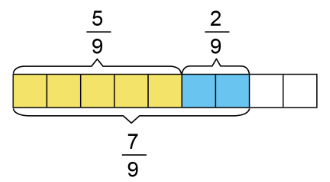 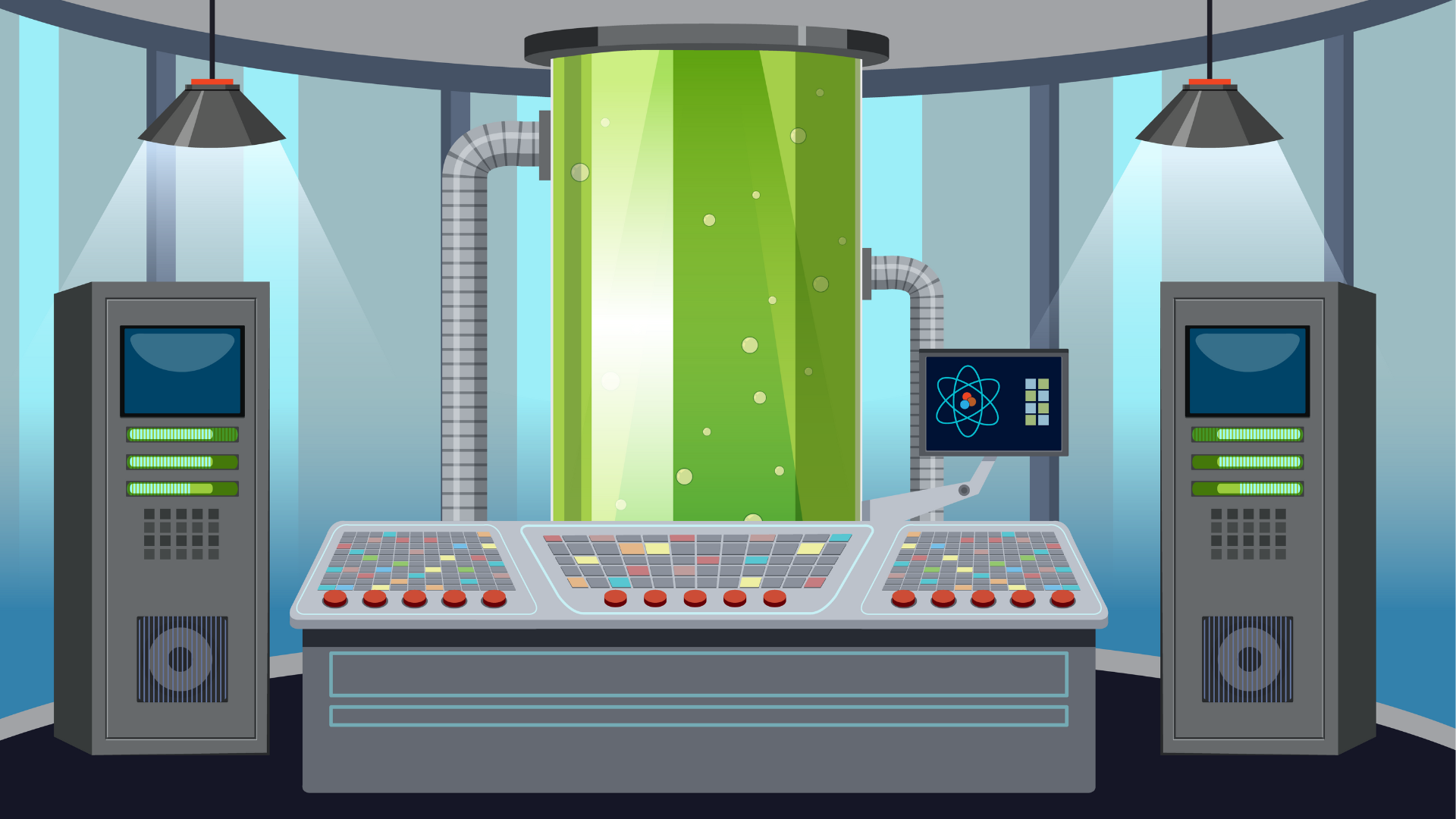 Ta cộng hai tử số với nhau và giữ nguyên mẫu số.
2. Nhận xét
Vậy muốn cộng hai phân số cùng mẫu số ta làm như thế nào ?
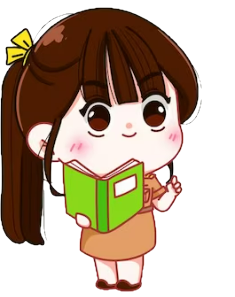 [Speaker Notes: Thiết kế: Hương Thảo – Zalo 0972115126]
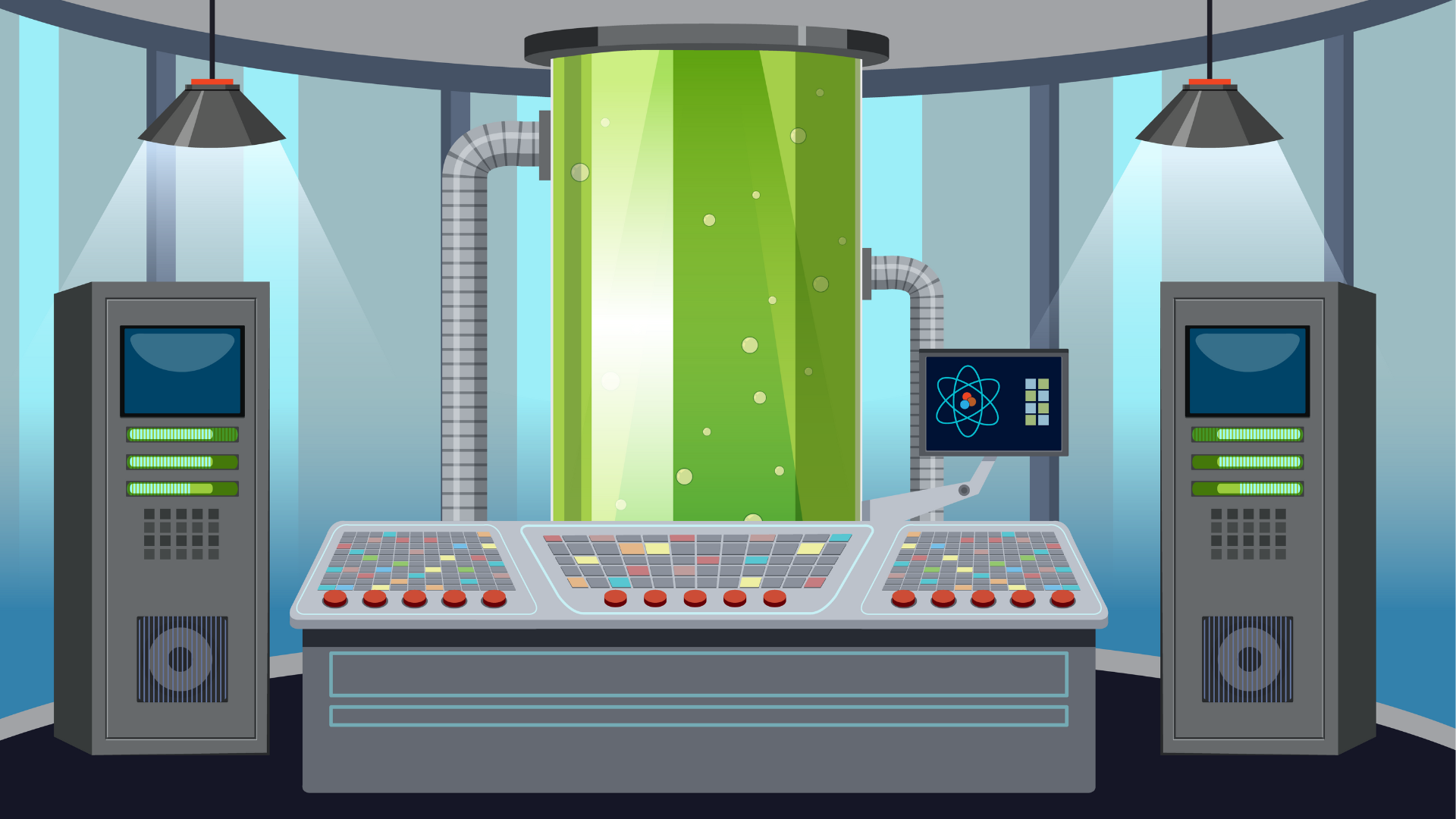 Ví dụ:
[Speaker Notes: Thiết kế: Hương Thảo – Zalo 0972115126]
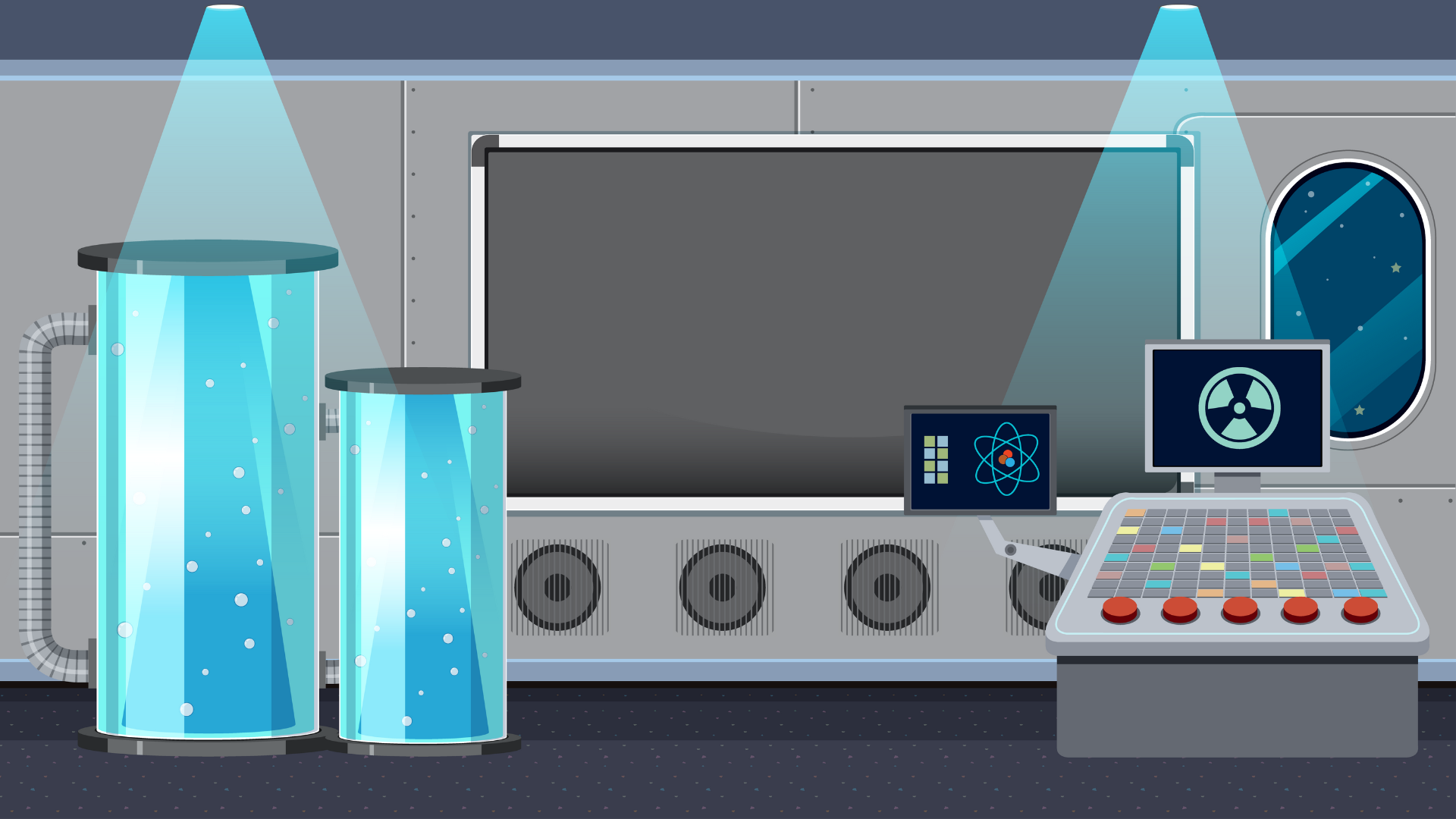 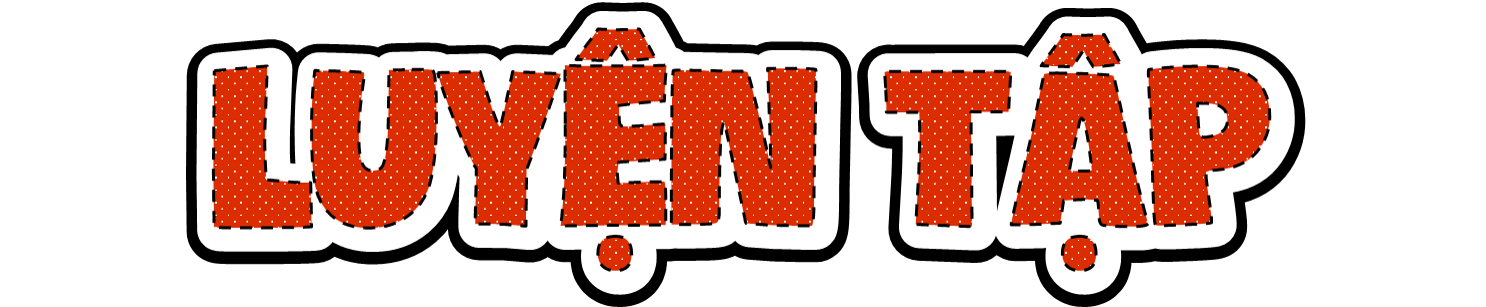 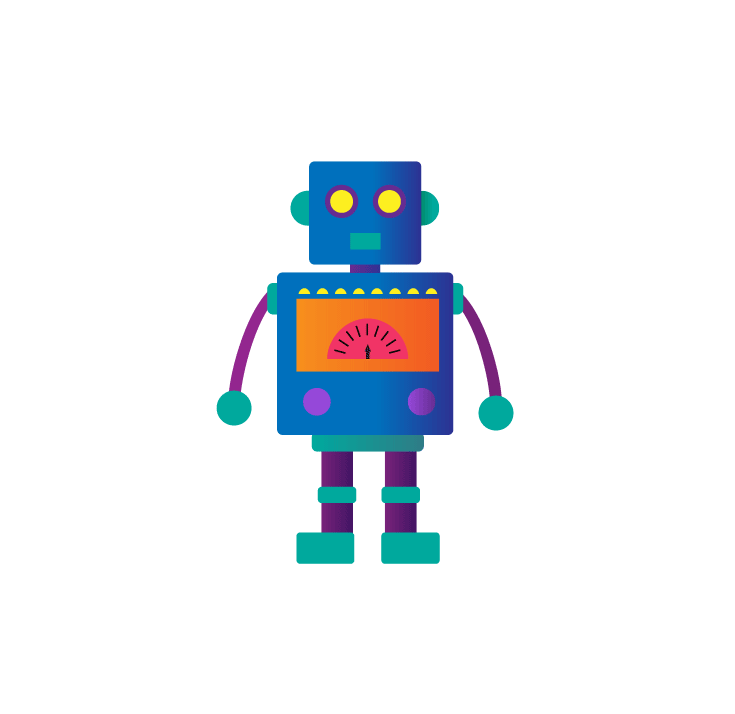 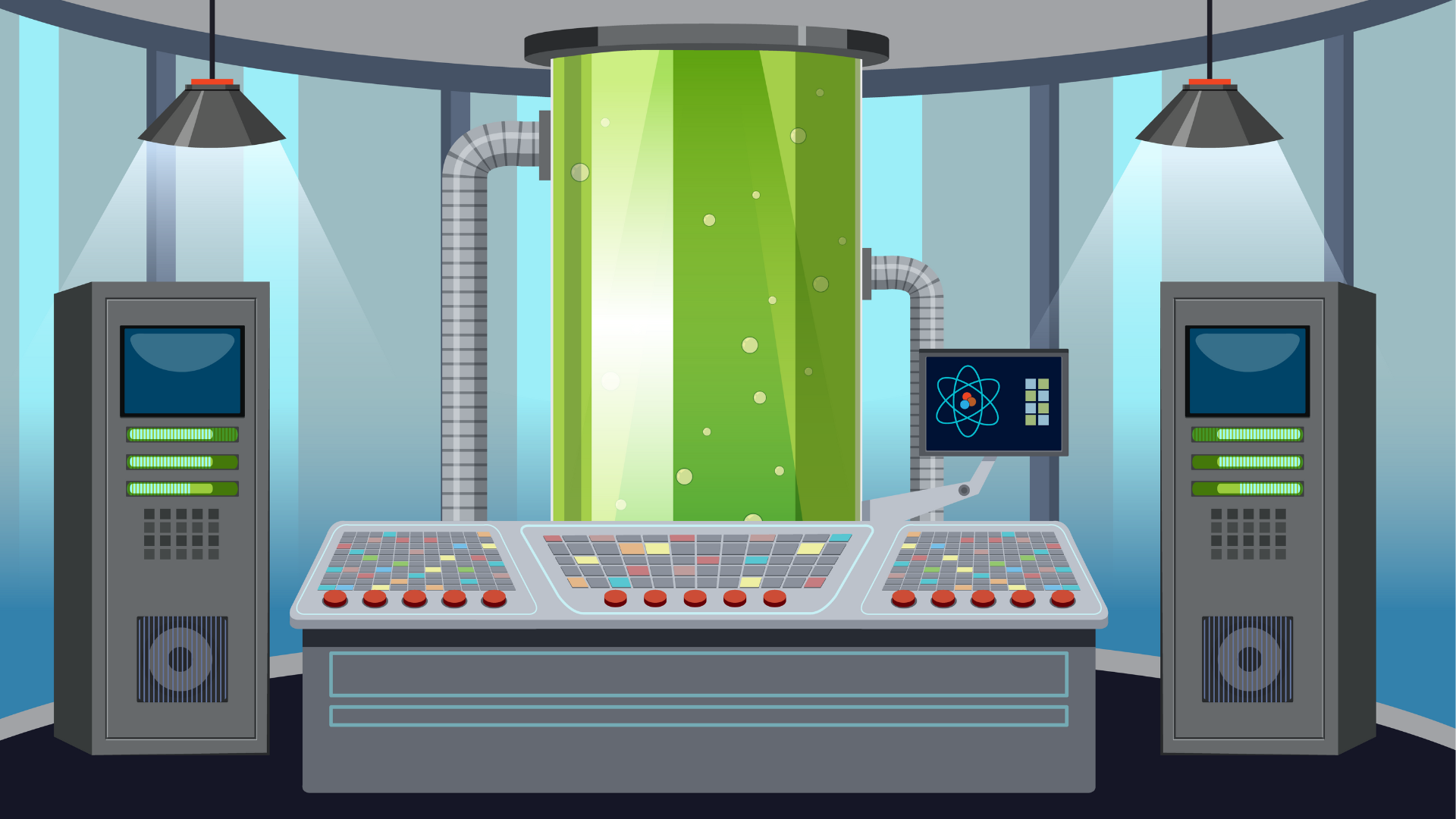 1
Tính
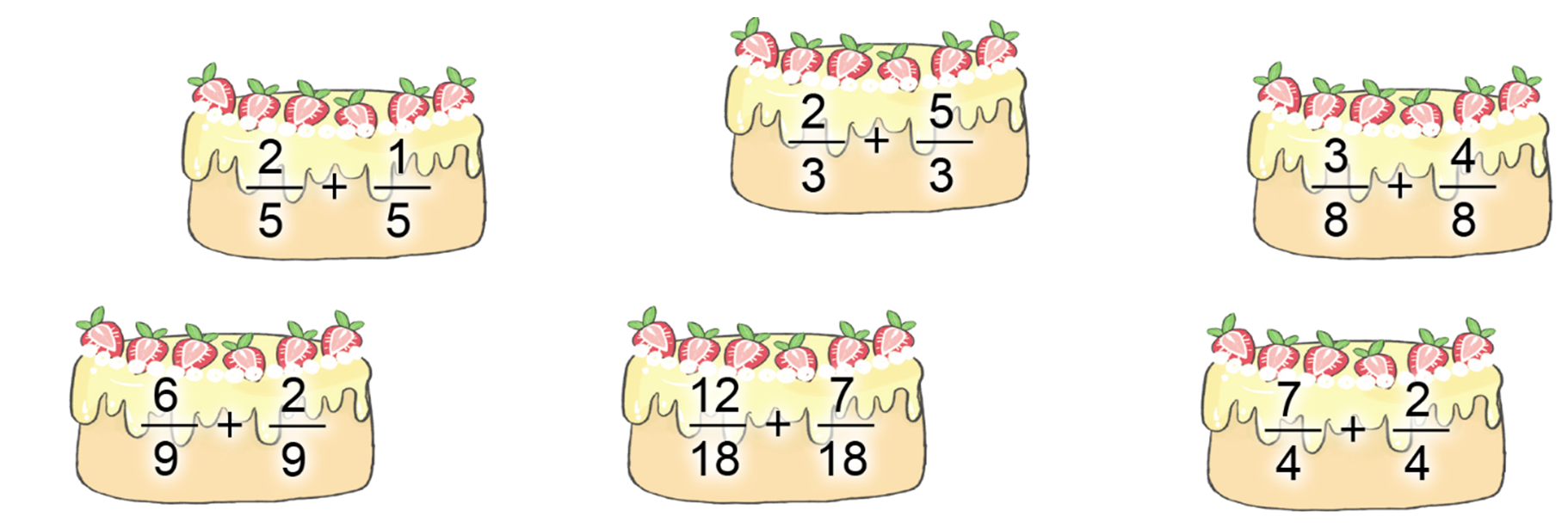 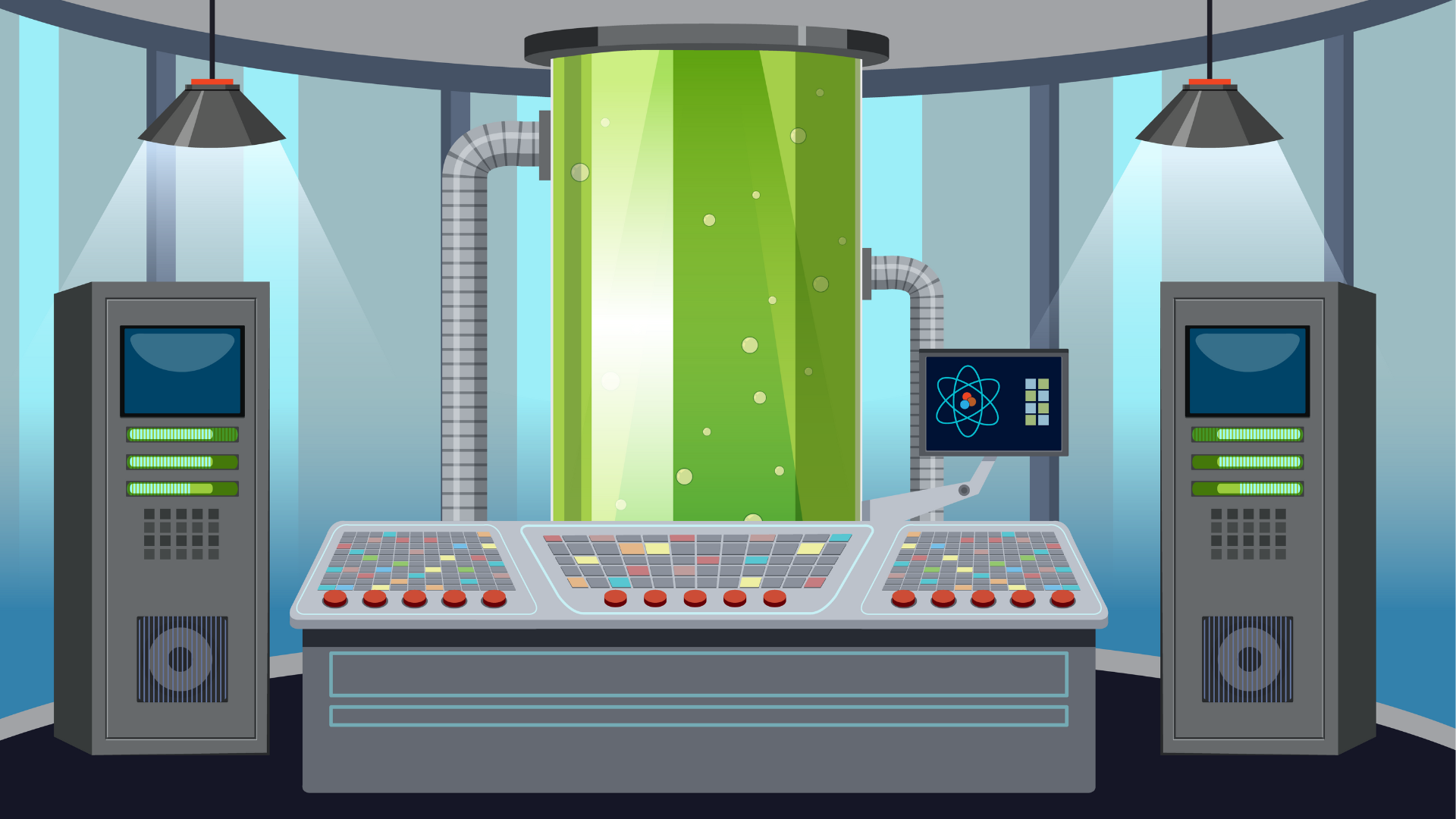 Bài tập 2 SGK – tr49
Tính rồi rút gọn (theo mẫu):
Mẫu:
=
=
+
=
1
2
50
100
23 + 27
100
5
6
1 + 4
15
4
15
1
3
5 + 4
6
5
15
9
6
1
8
27
100
23
100
1
15
6
8
5
9
3
4
3
2
4
6
5
8
1 + 5
8
5 + 7
6
4
3
12
9
7
9
+
+
=
=
a)
c)
=
=
=
=
=
=
=
+
+
=
b)
=
d)
=
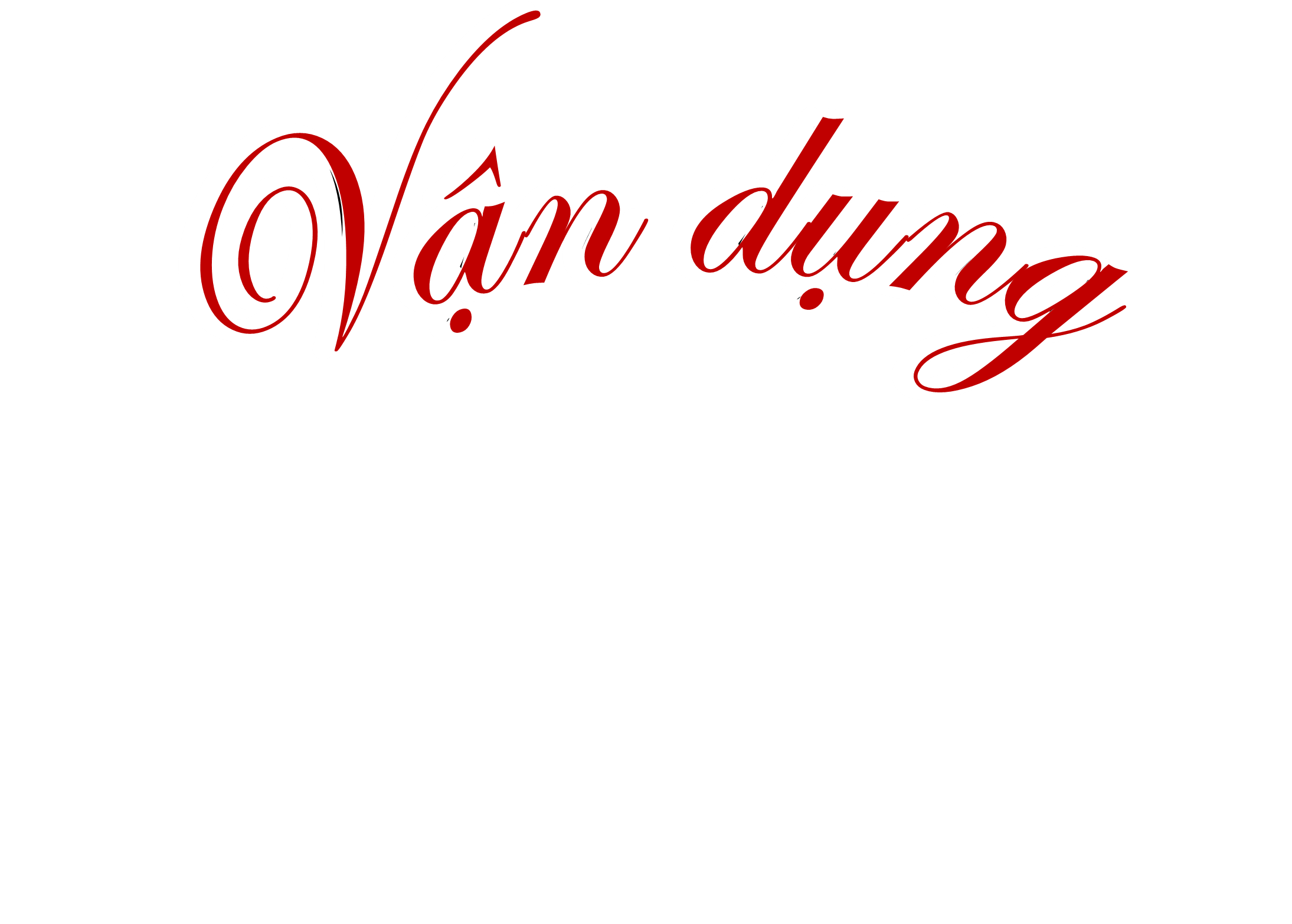 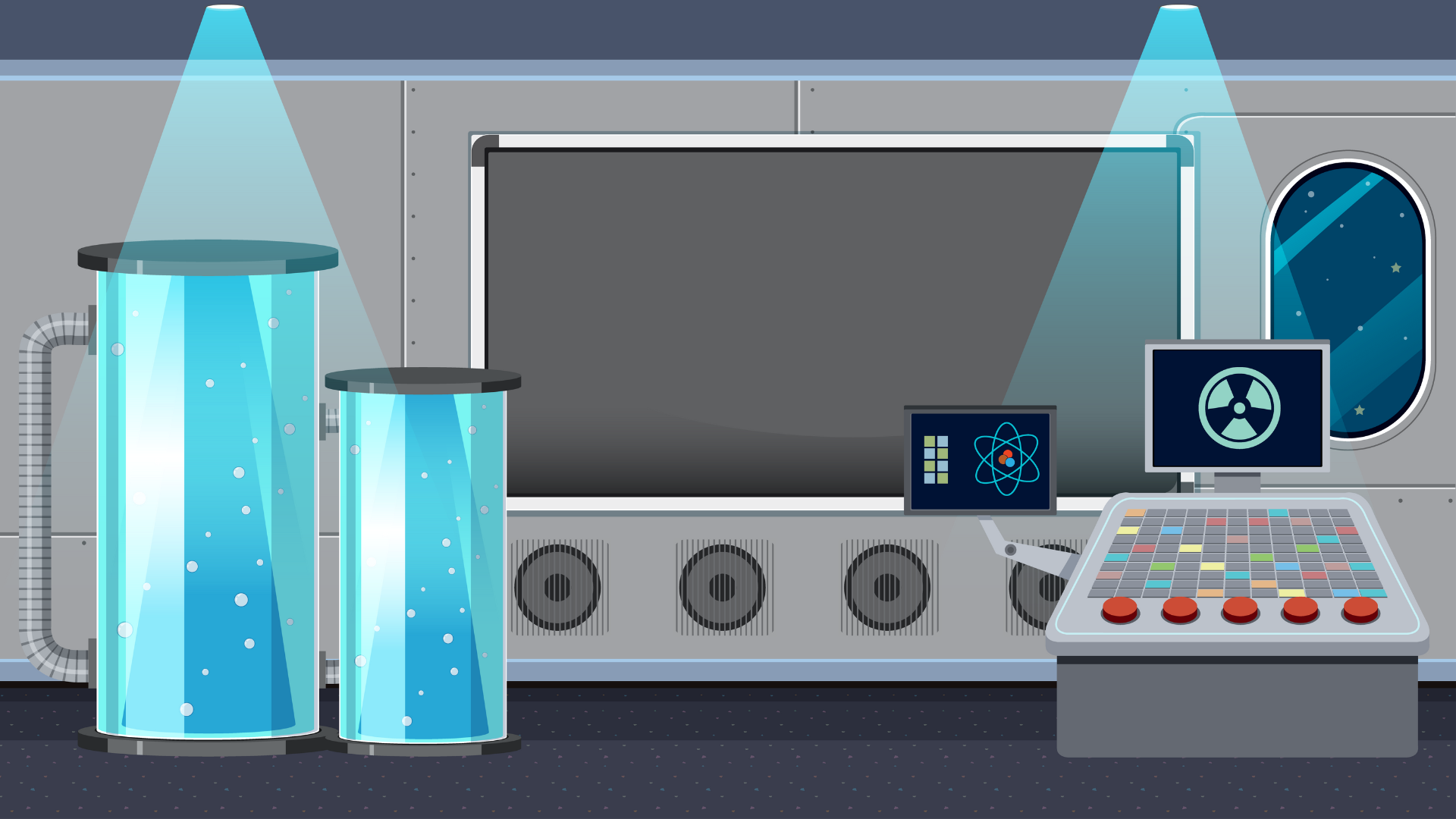 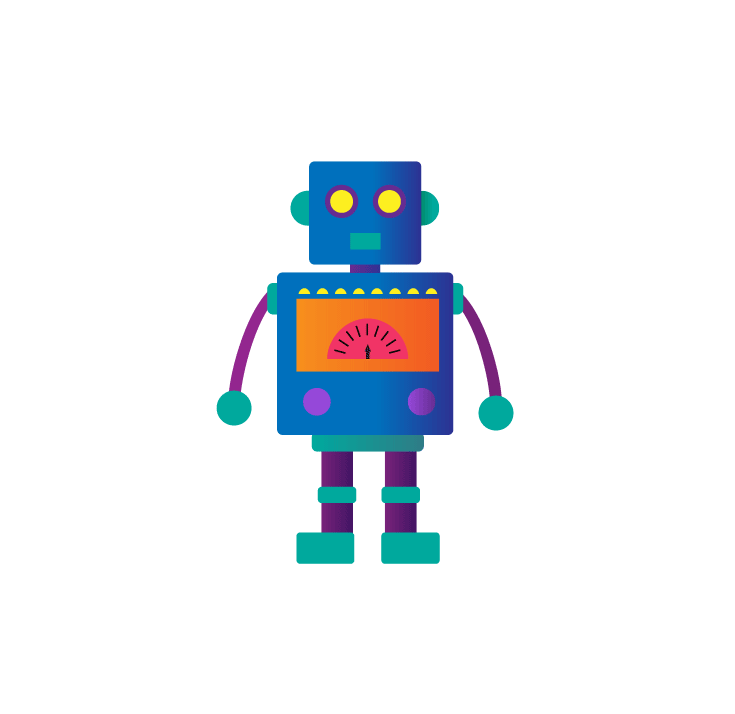 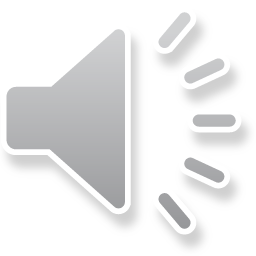 By:Linh&Hiền
Măng Non
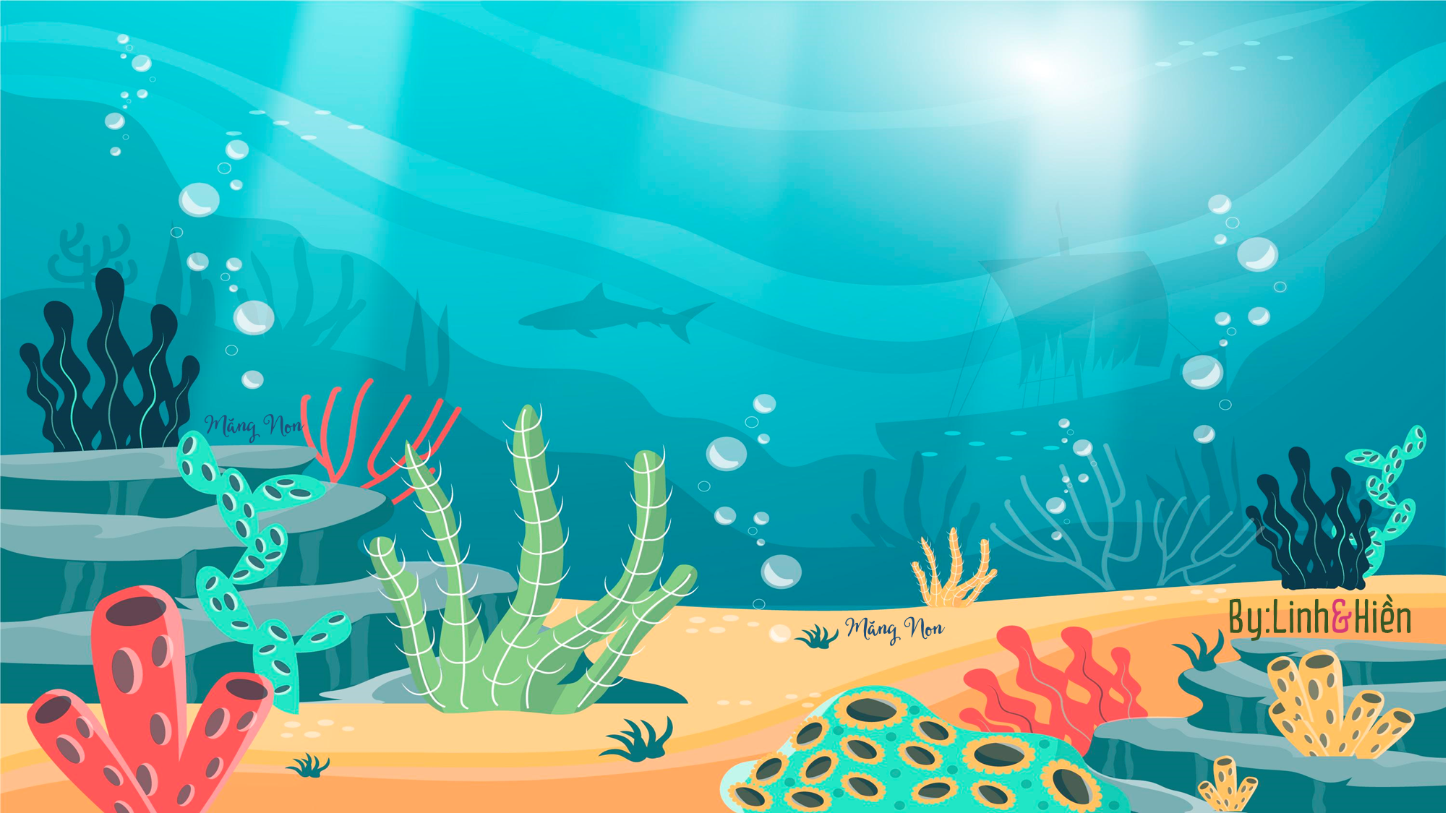 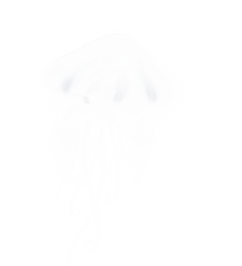 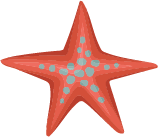 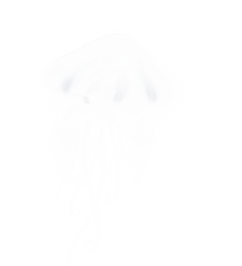 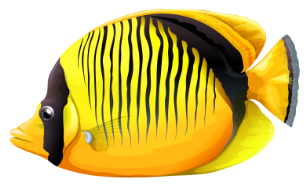 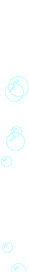 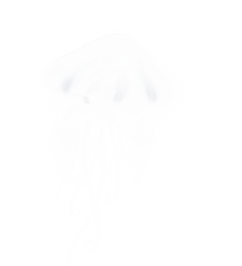 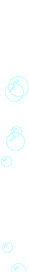 KHO BÁU ĐẠI DƯƠNG
KHO BÁU ĐẠI DƯƠNG
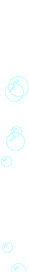 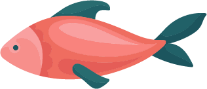 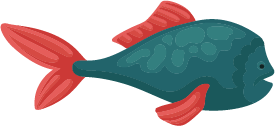 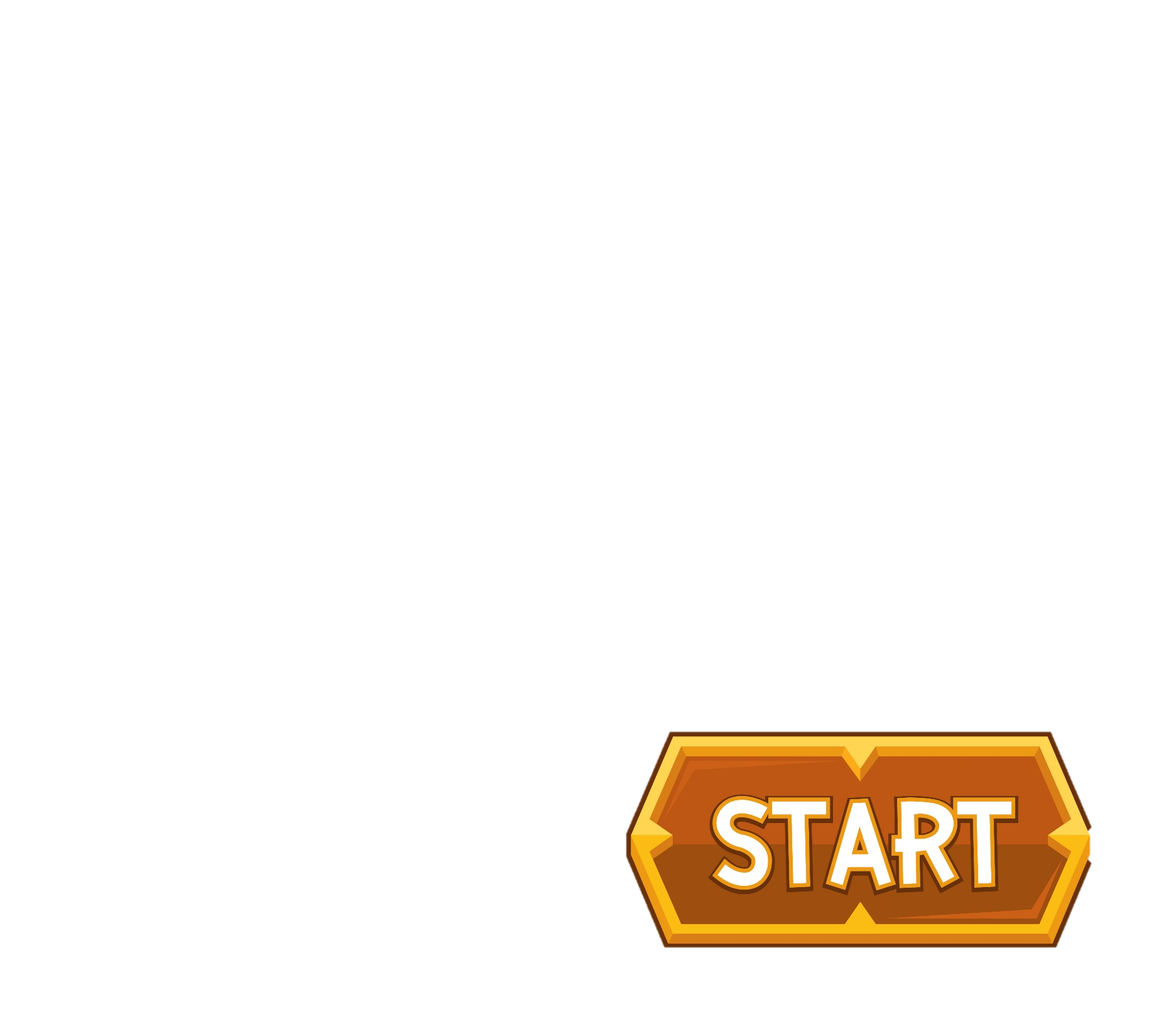 Măng Non
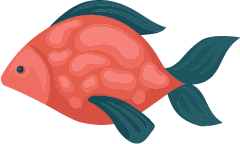 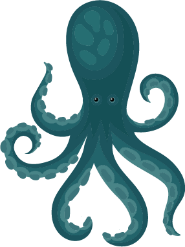 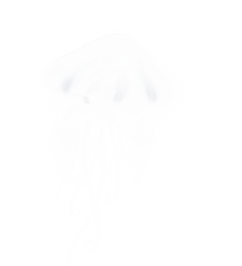 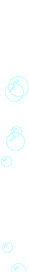 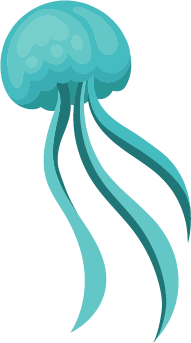 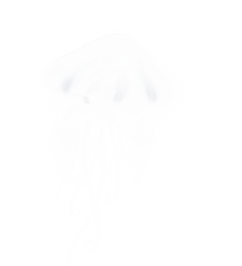 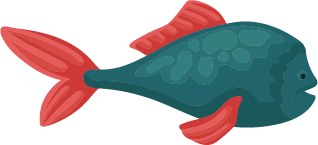 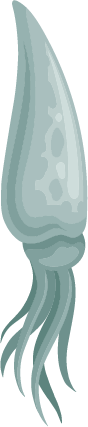 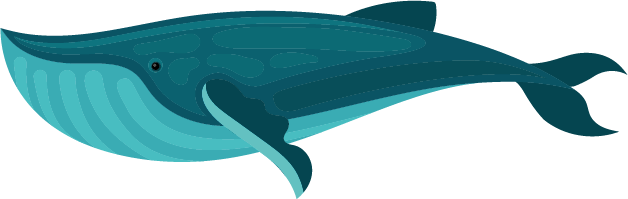 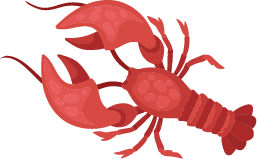 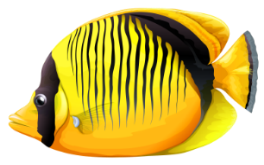 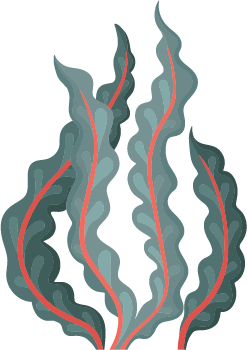 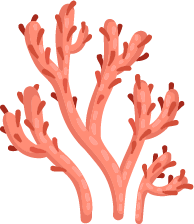 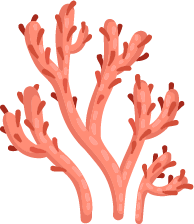 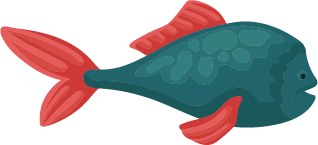 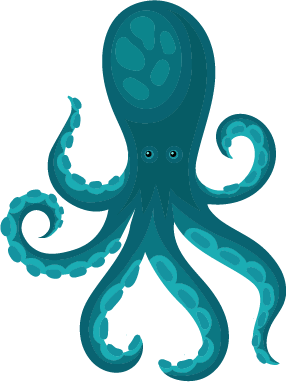 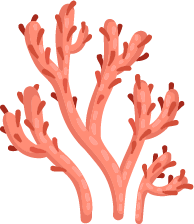 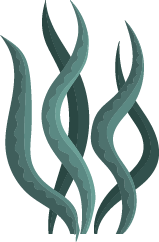 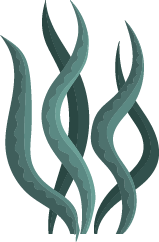 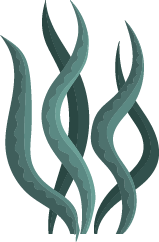 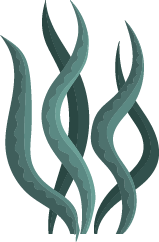 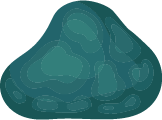 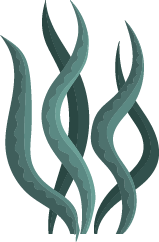 Măng Non
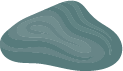 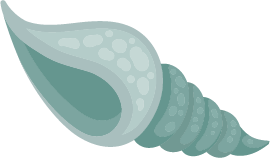 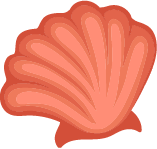 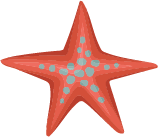 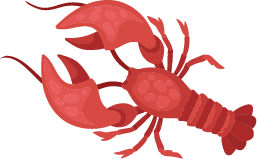 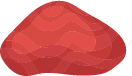 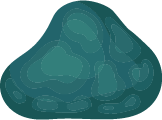 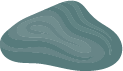 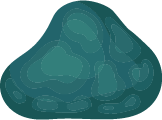 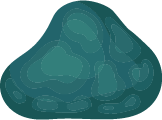 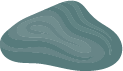 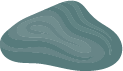 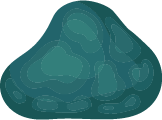 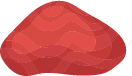 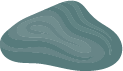 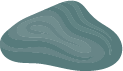 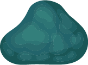 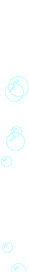 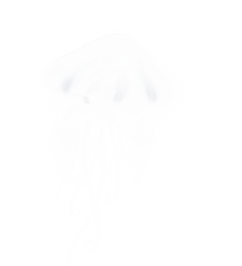 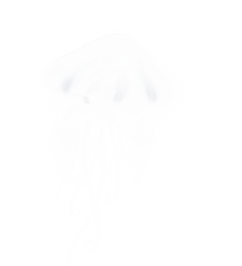 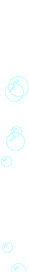 Treasure hunt
Treasure hunt
Treasure hunt
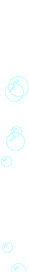 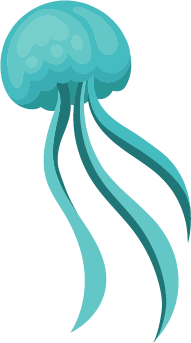 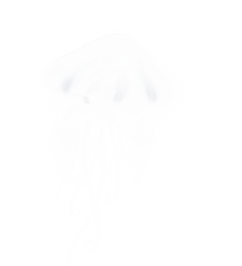 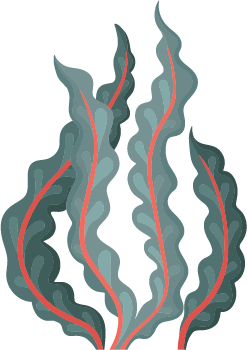 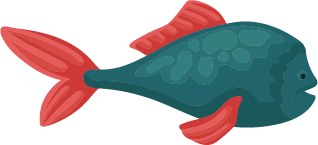 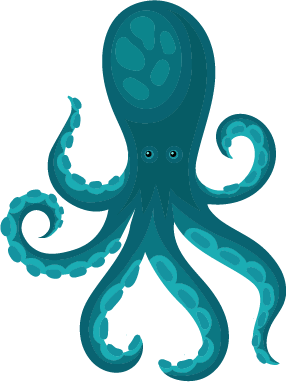 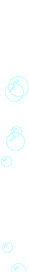 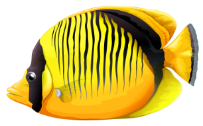 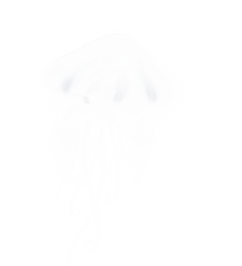 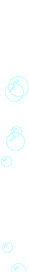 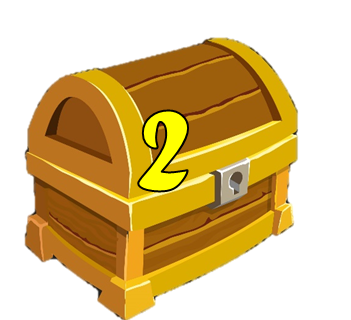 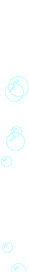 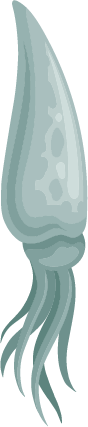 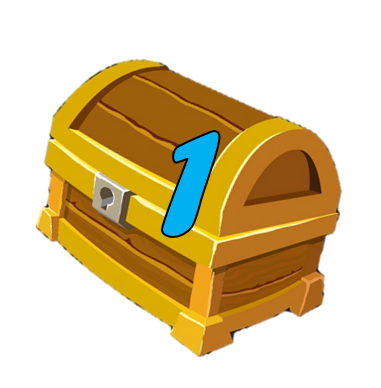 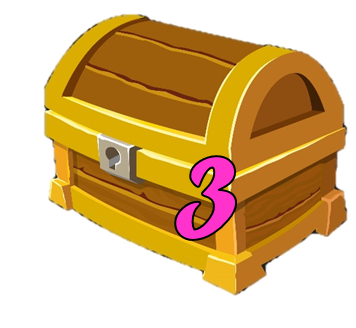 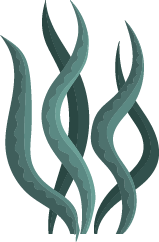 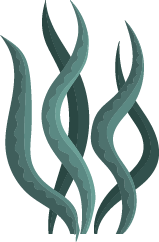 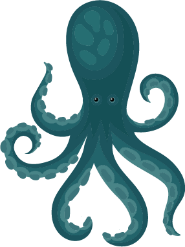 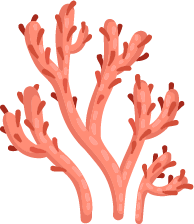 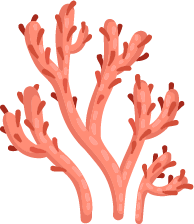 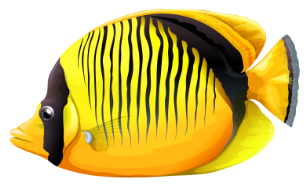 Học tiếp
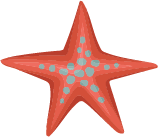 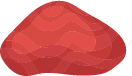 [Speaker Notes: Nhấn vào hòm kho báu để đến câu hỏi.
Nhấn vào dòng chữ Treasure Hunt để đến trò chơi thứ 2.]
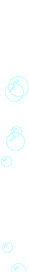 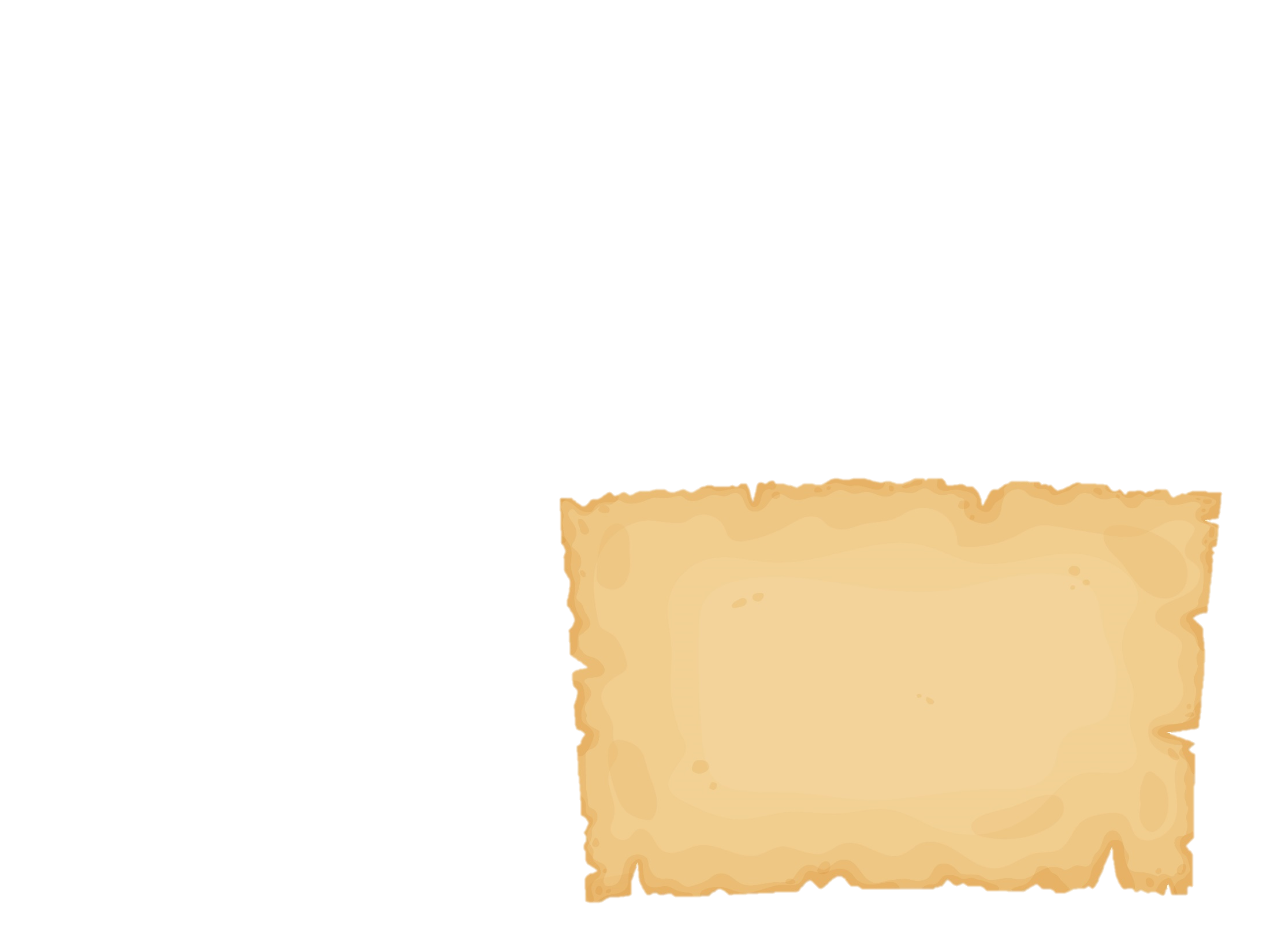 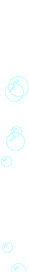 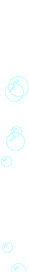 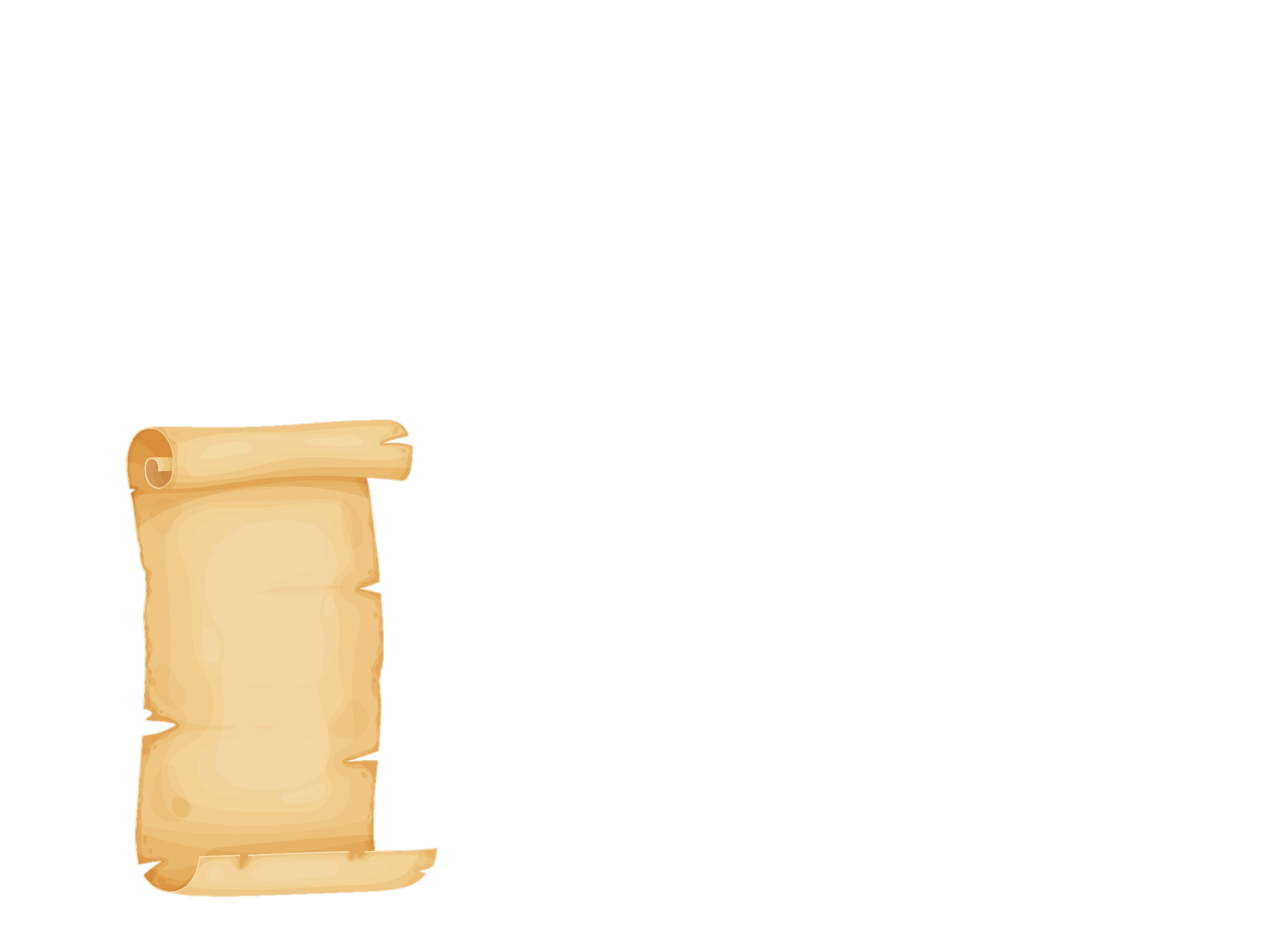 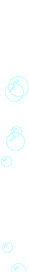 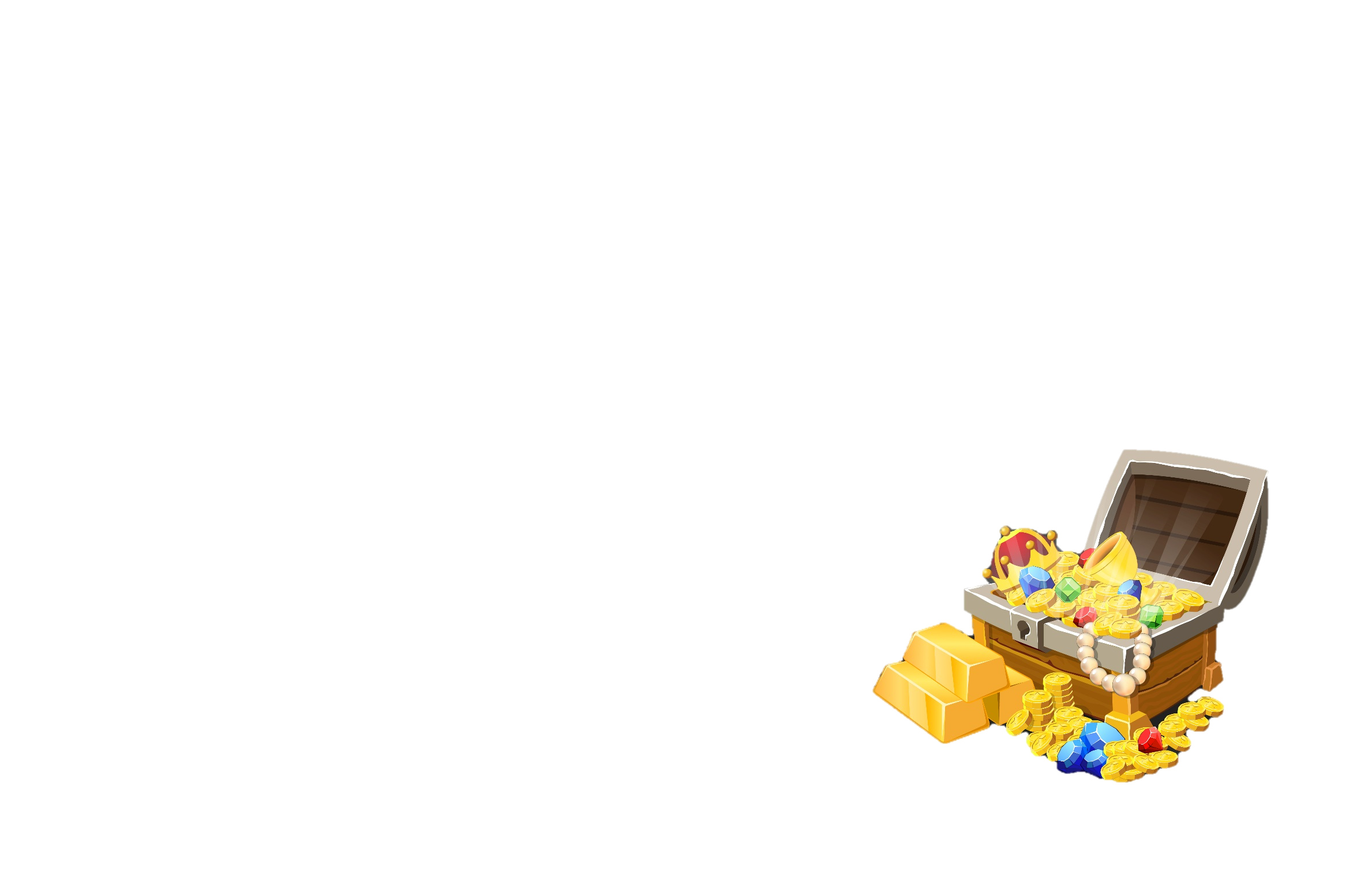 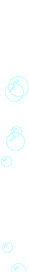 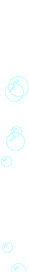 [Speaker Notes: Nhấn vào mũi tên góc phải quay lại trò chơi Treasure Hunt]
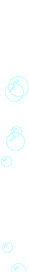 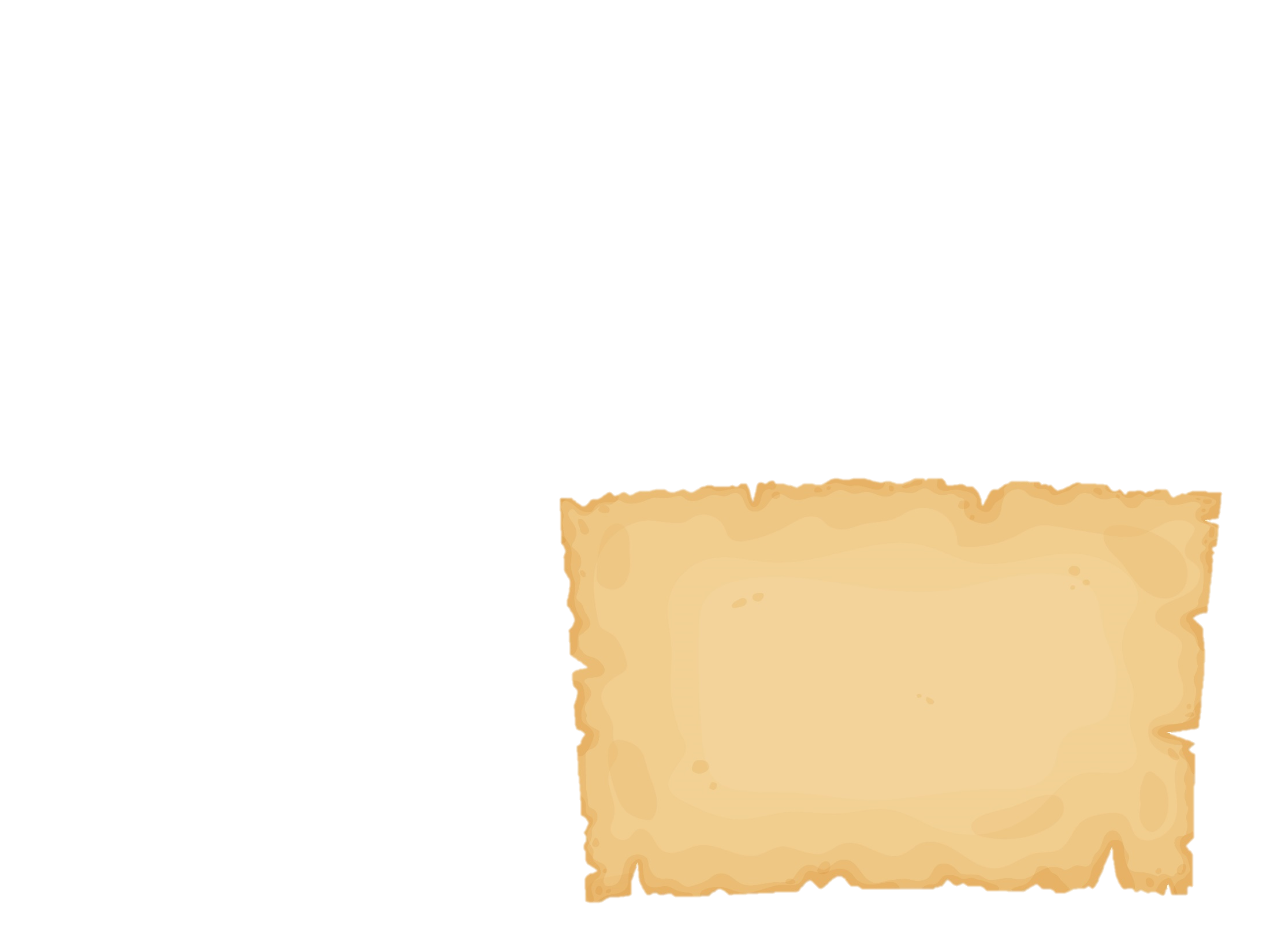 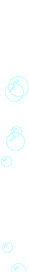 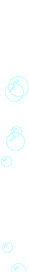 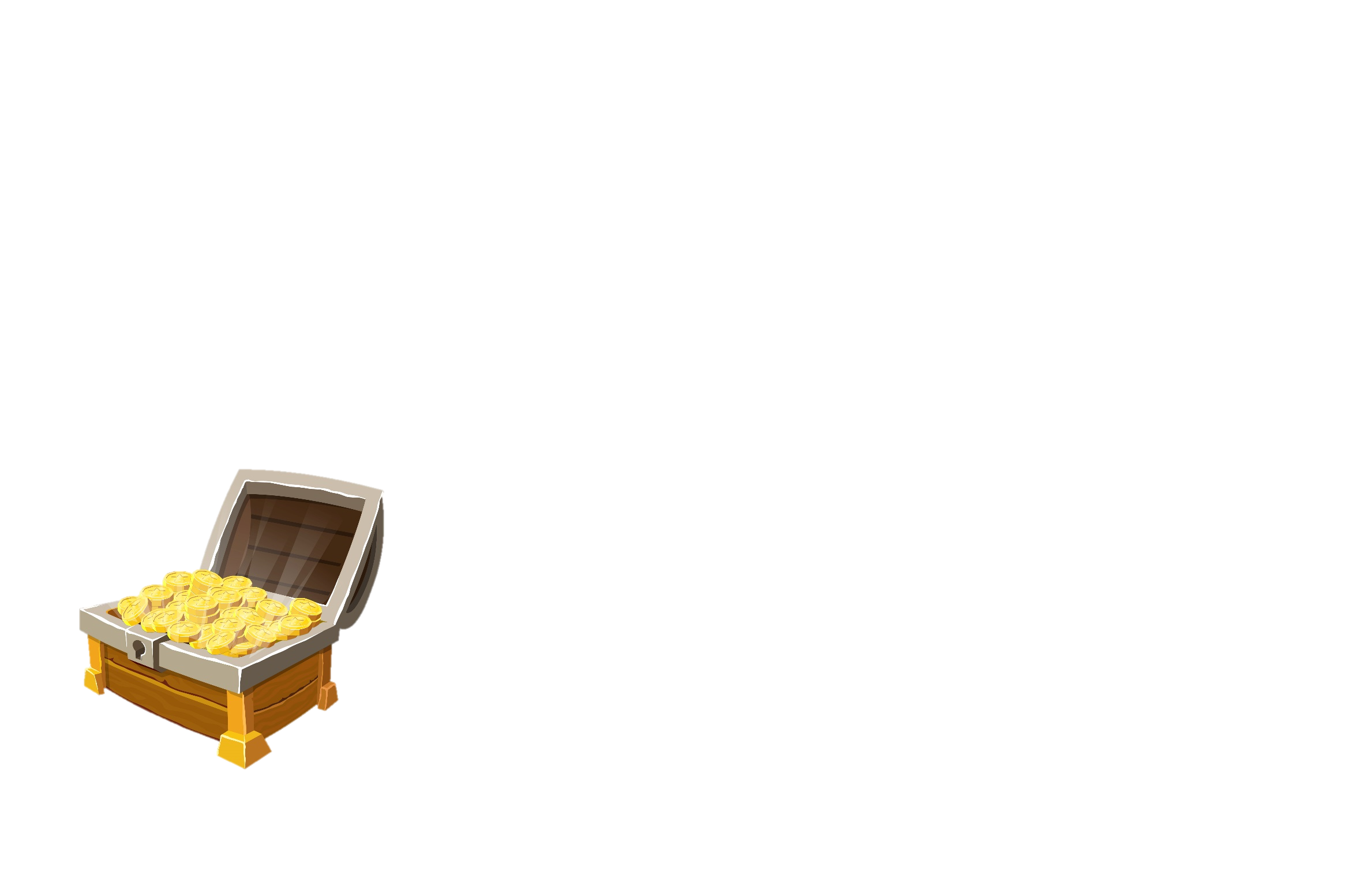 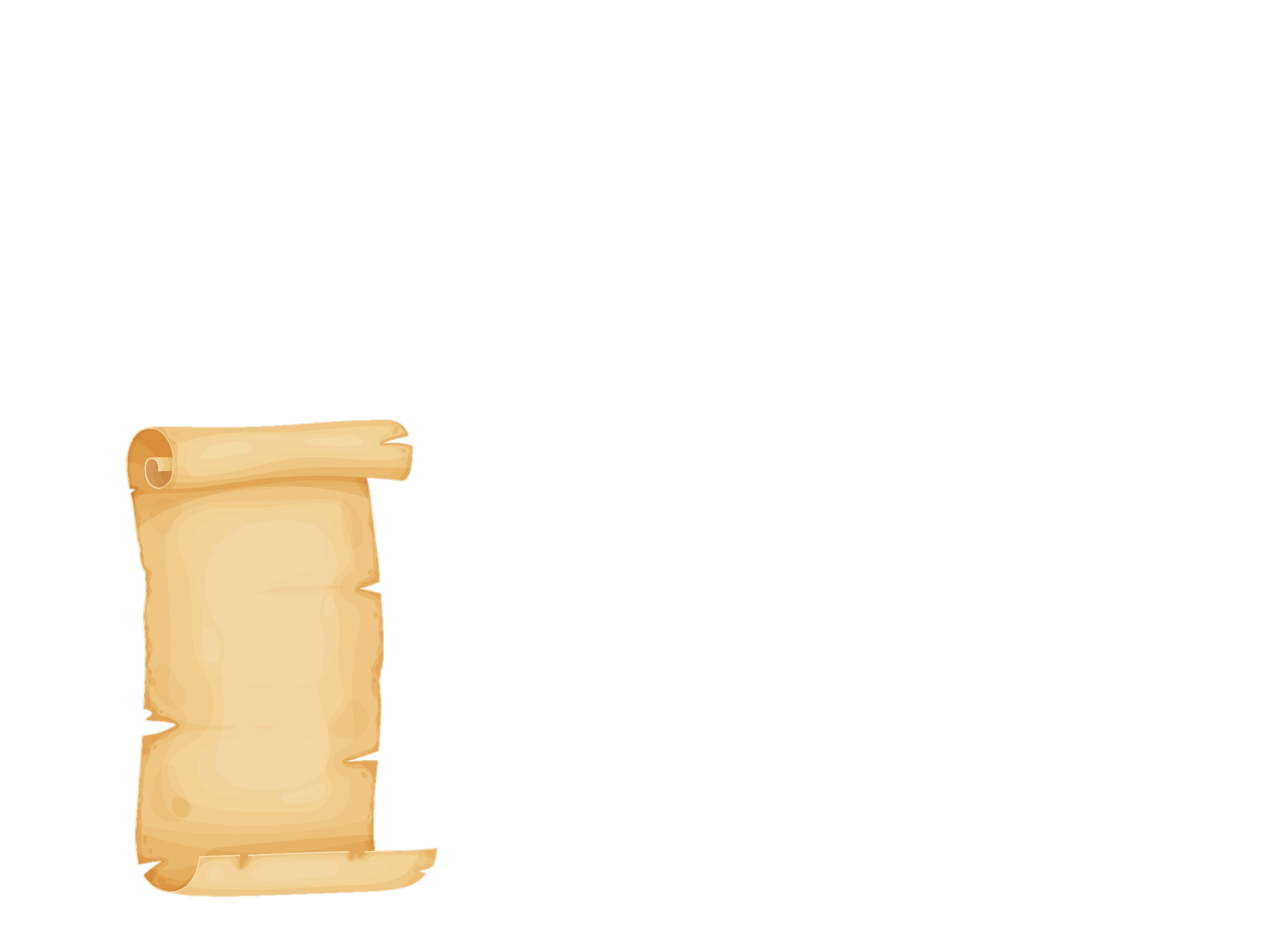 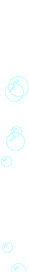 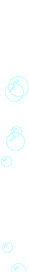 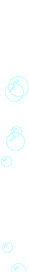 [Speaker Notes: Nhấn vào mũi tên góc phải quay lại trò chơi Treasure Hunt]
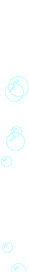 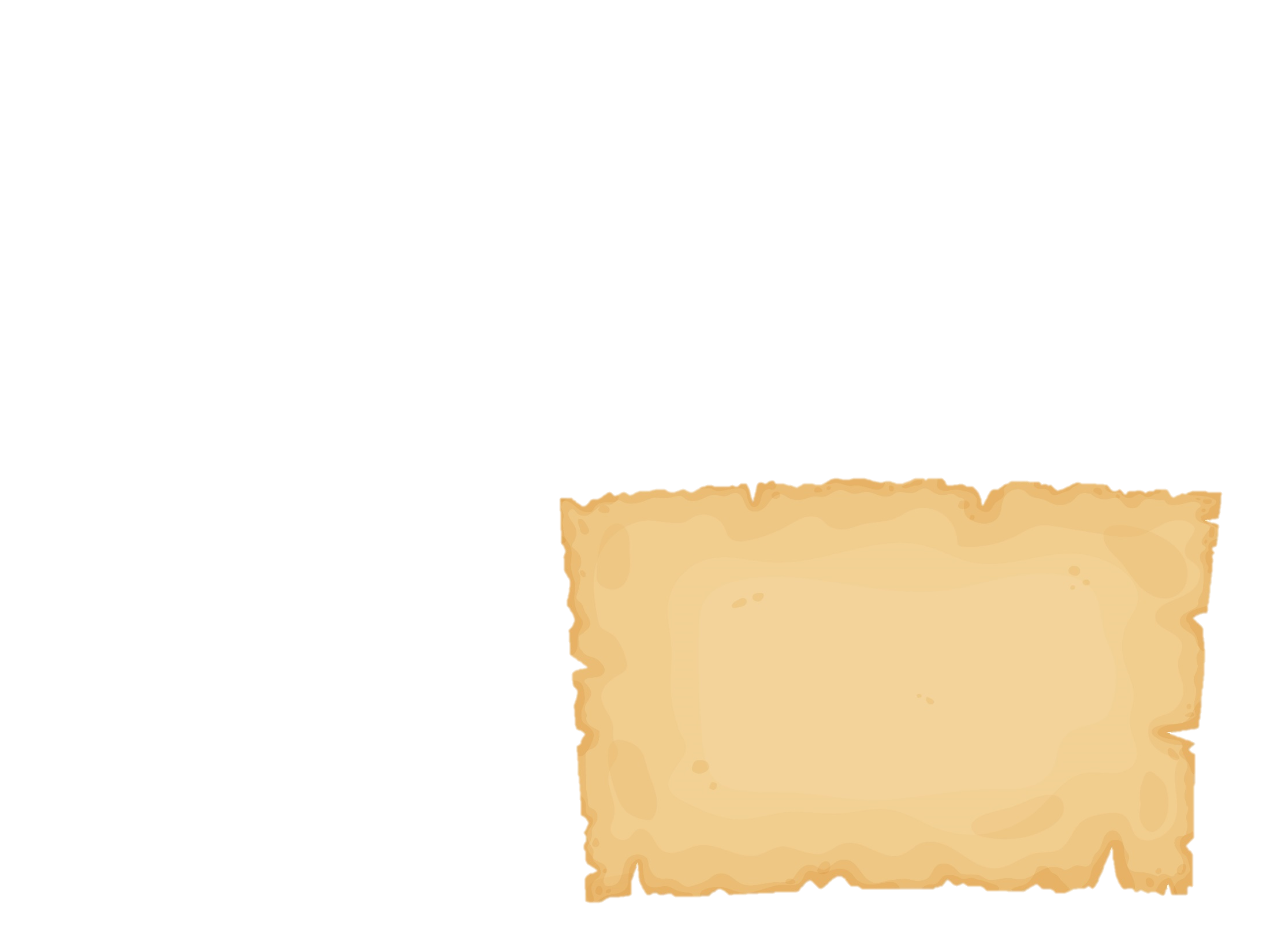 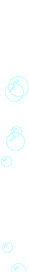 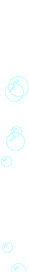 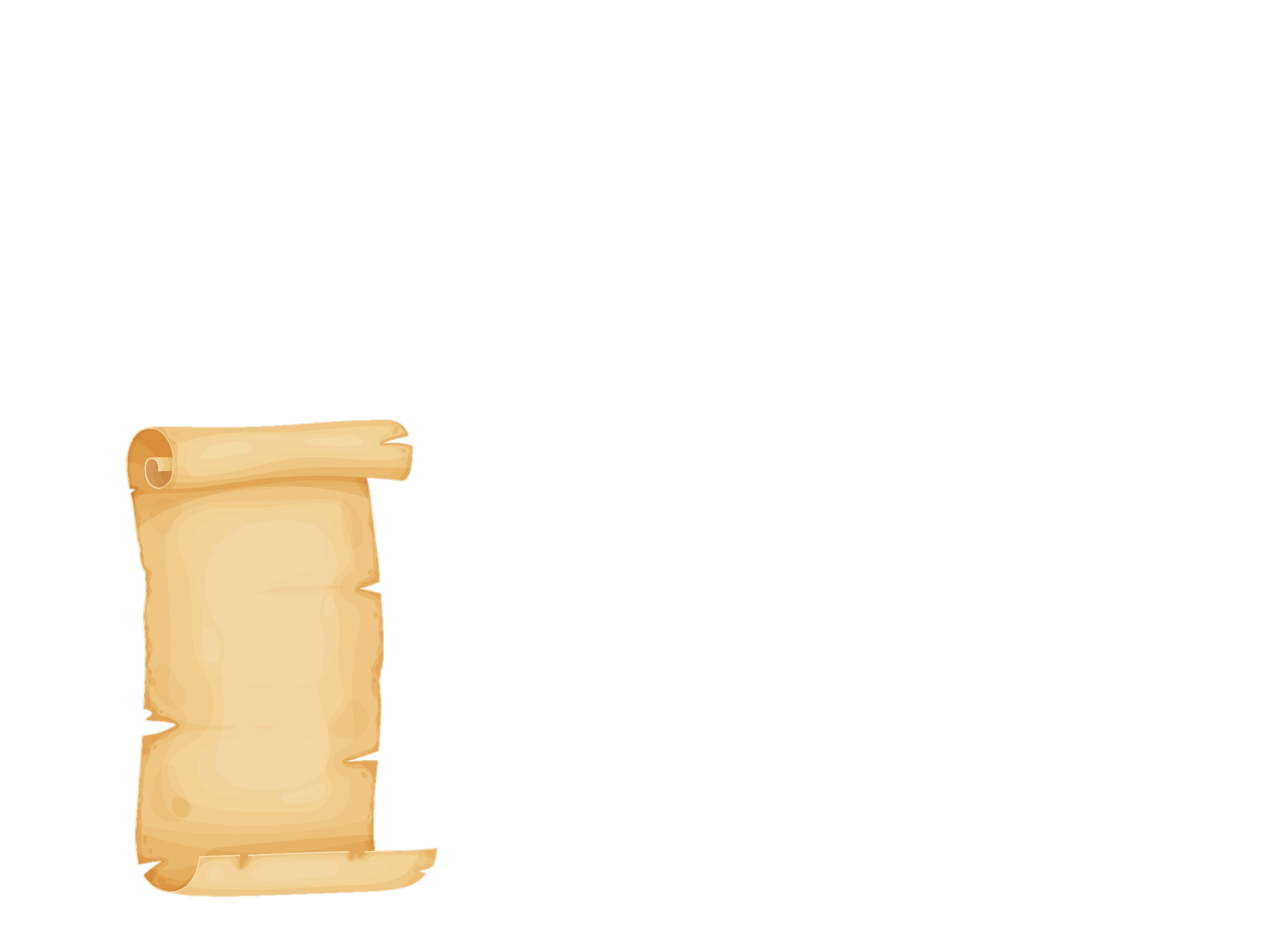 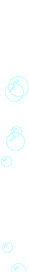 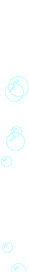 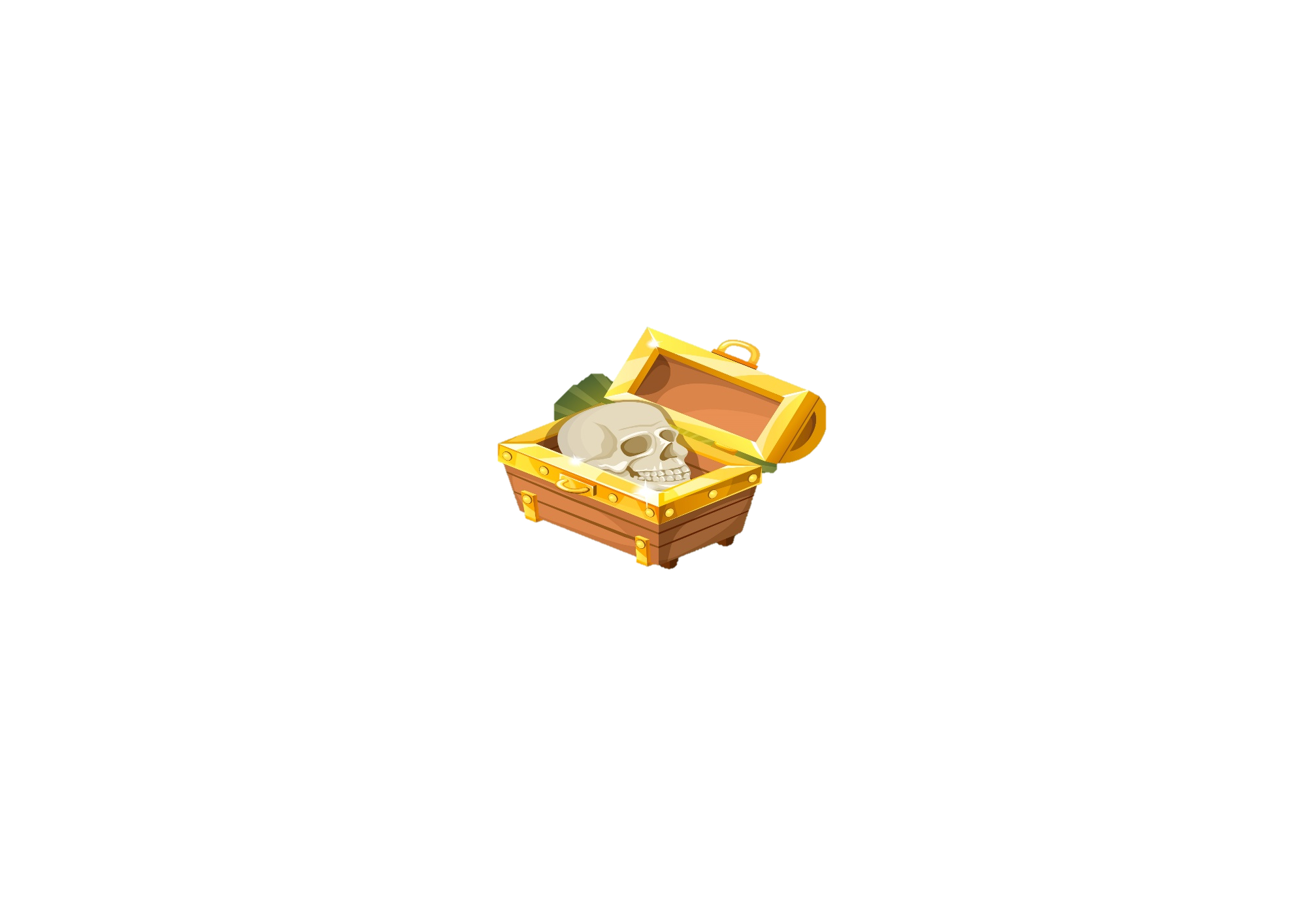 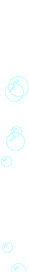 [Speaker Notes: Nhấn vào mũi tên góc phải quay lại trò chơi Treasure Hunt]
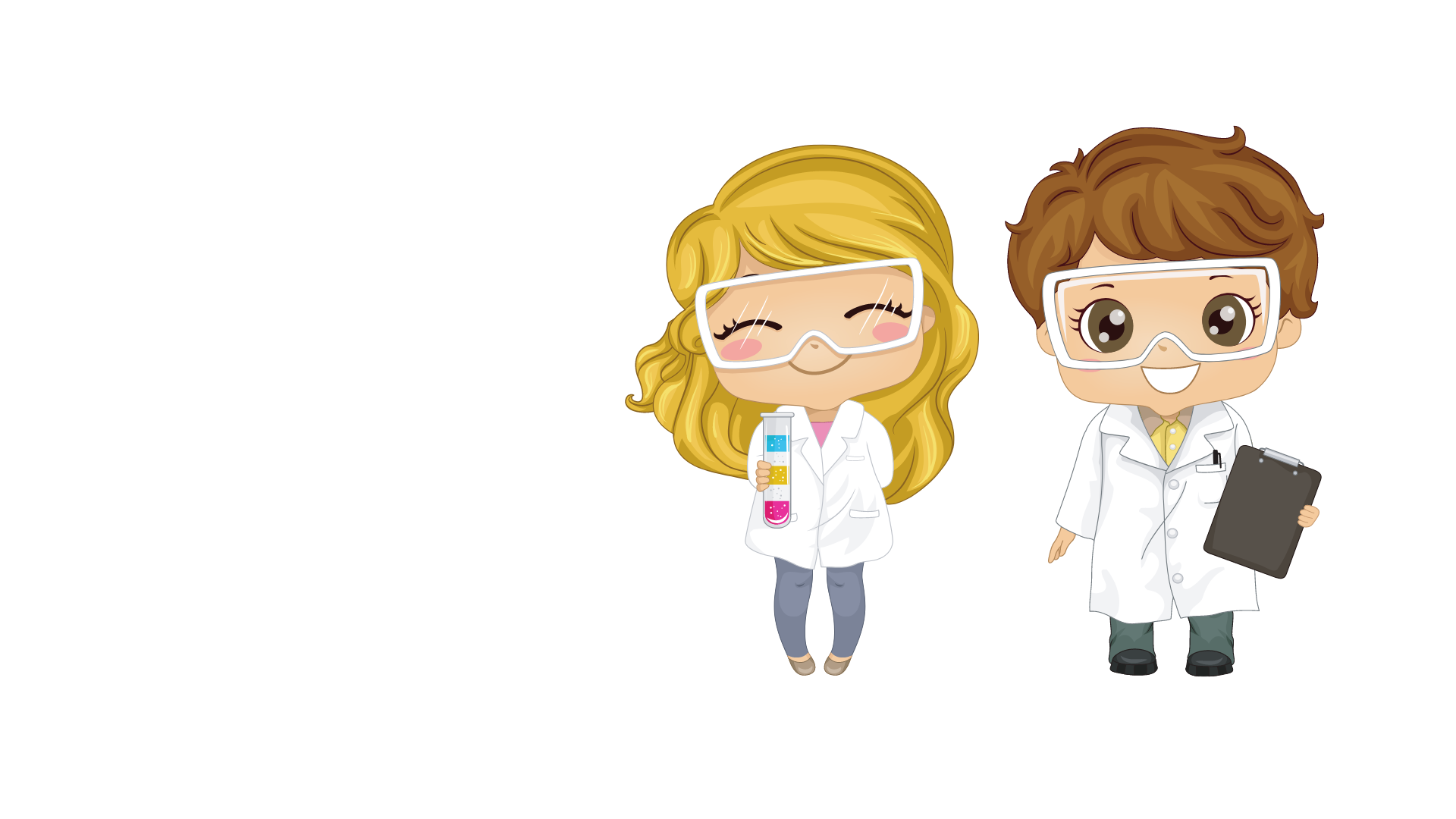 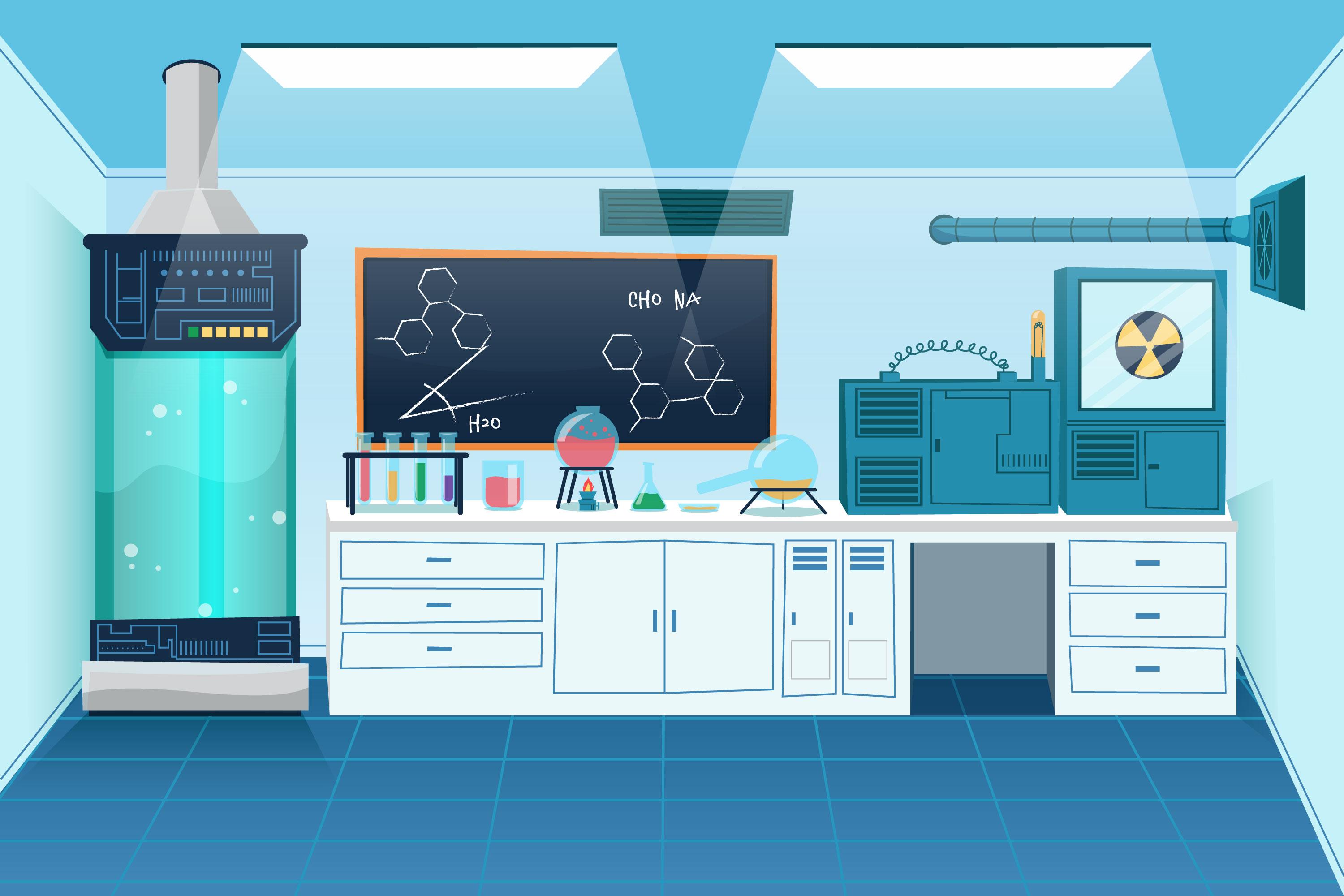 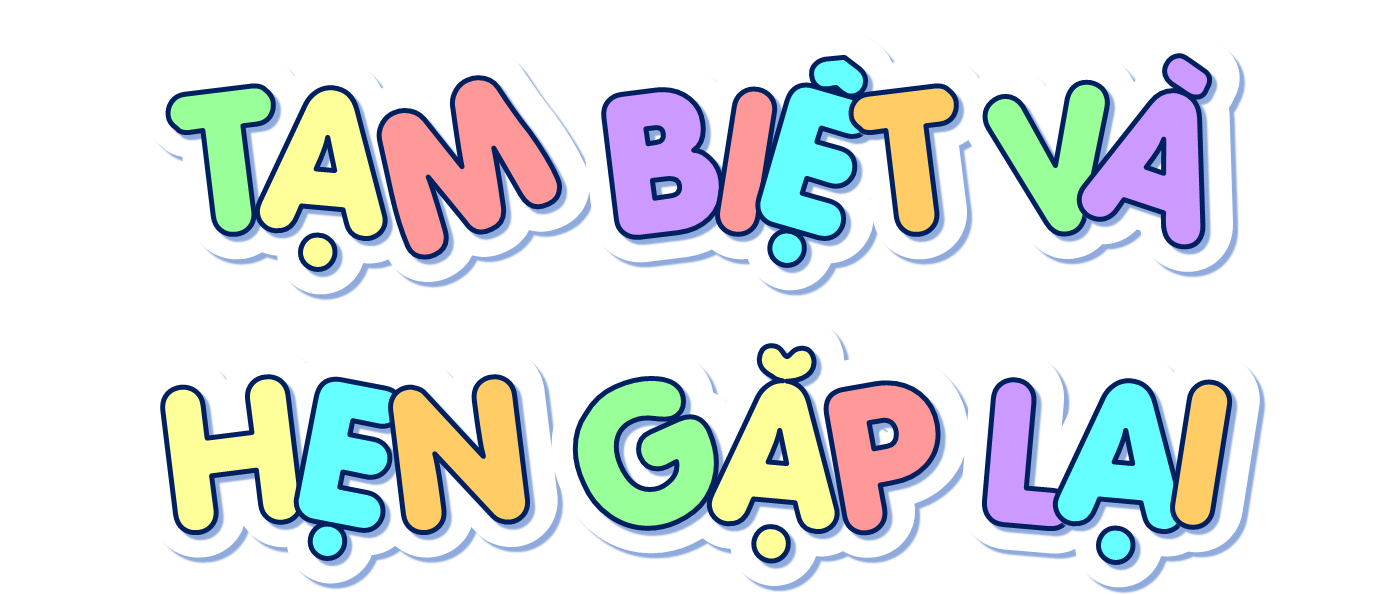 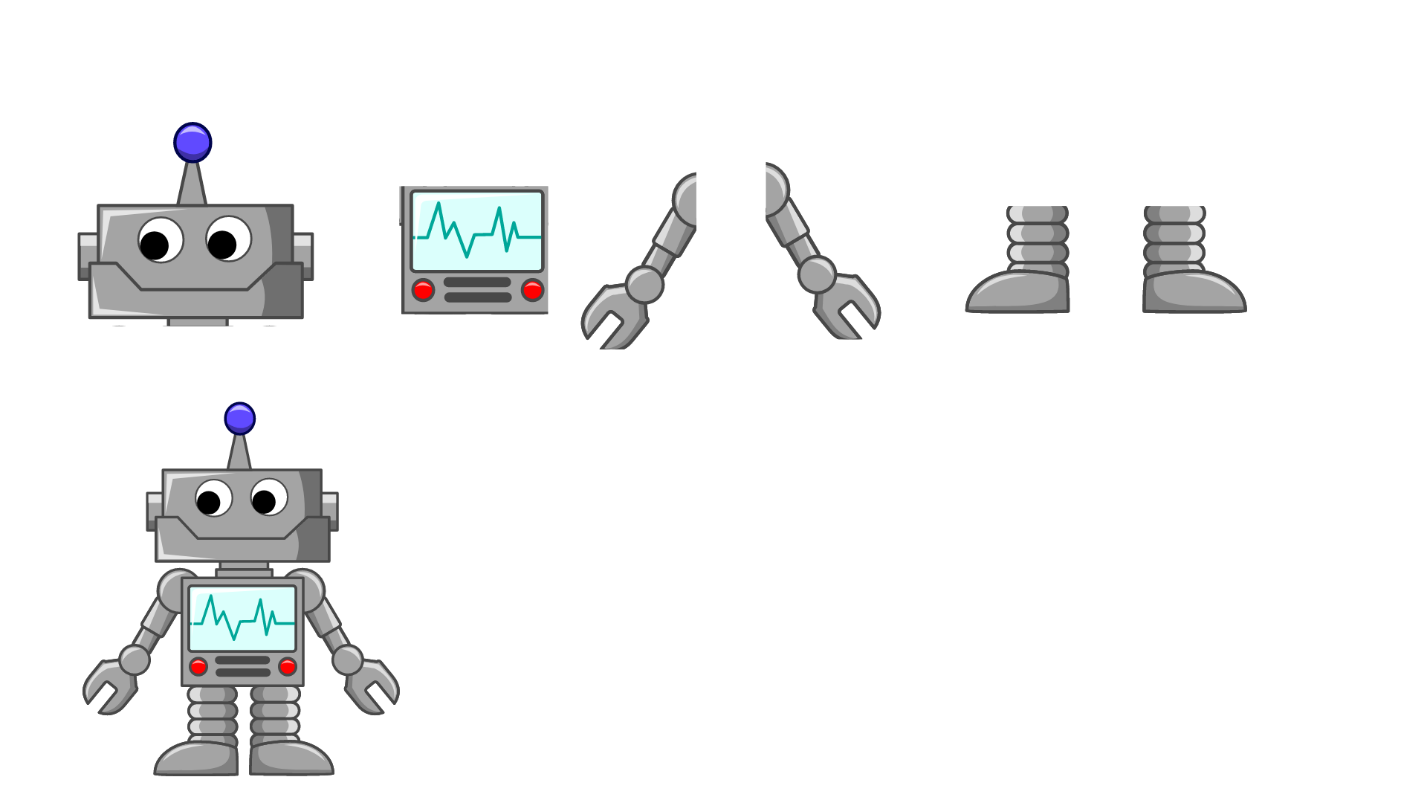 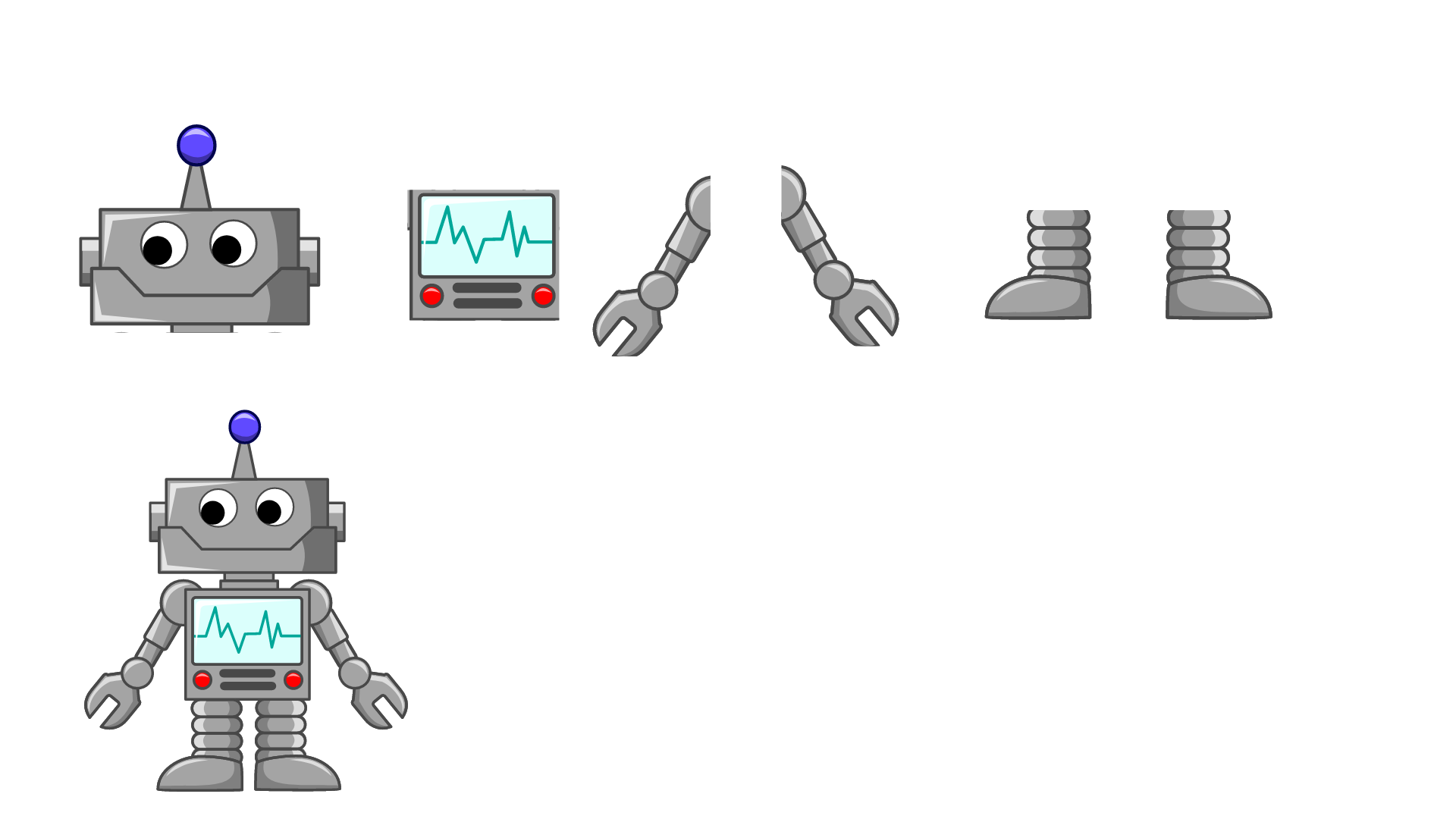 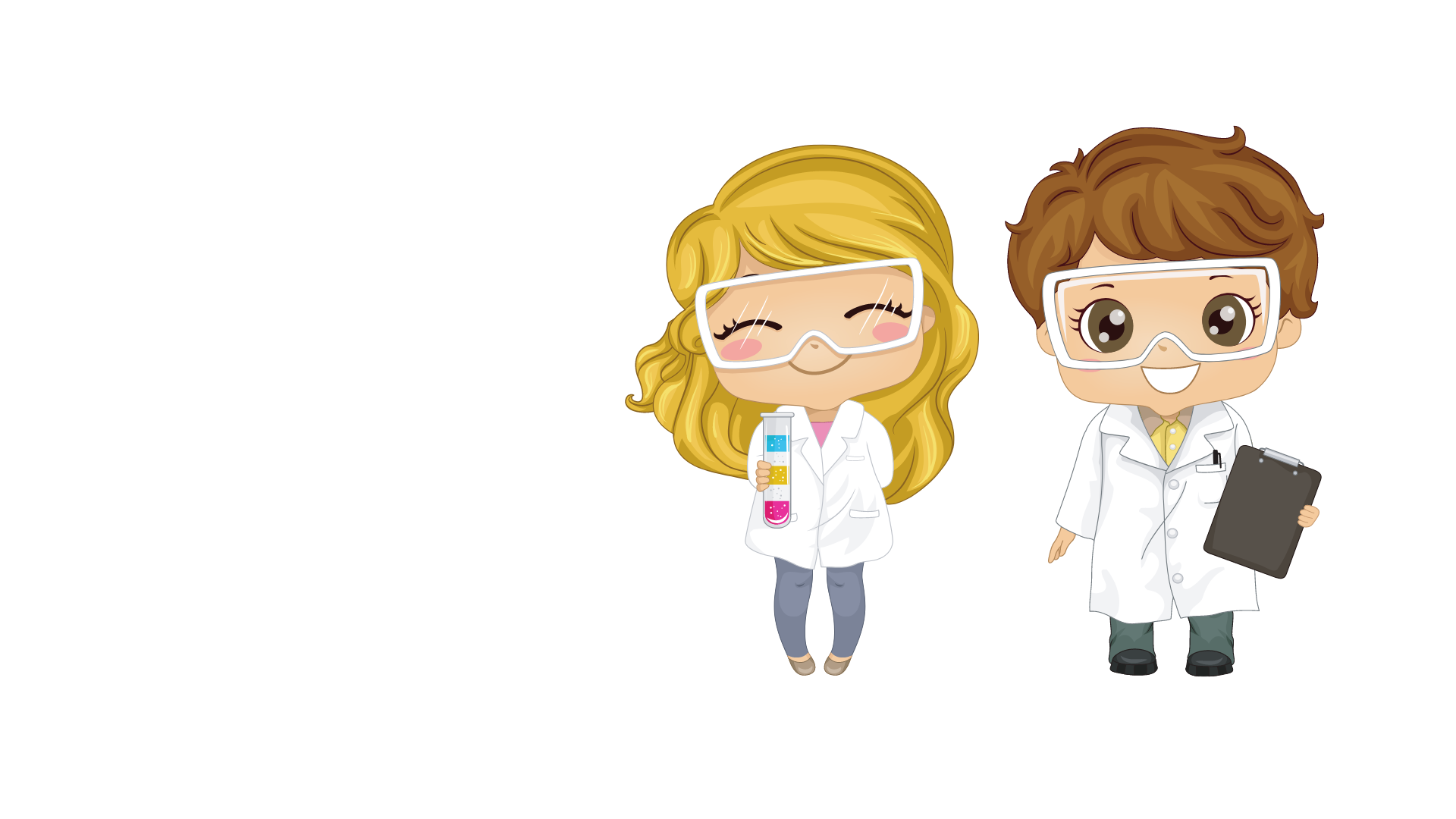 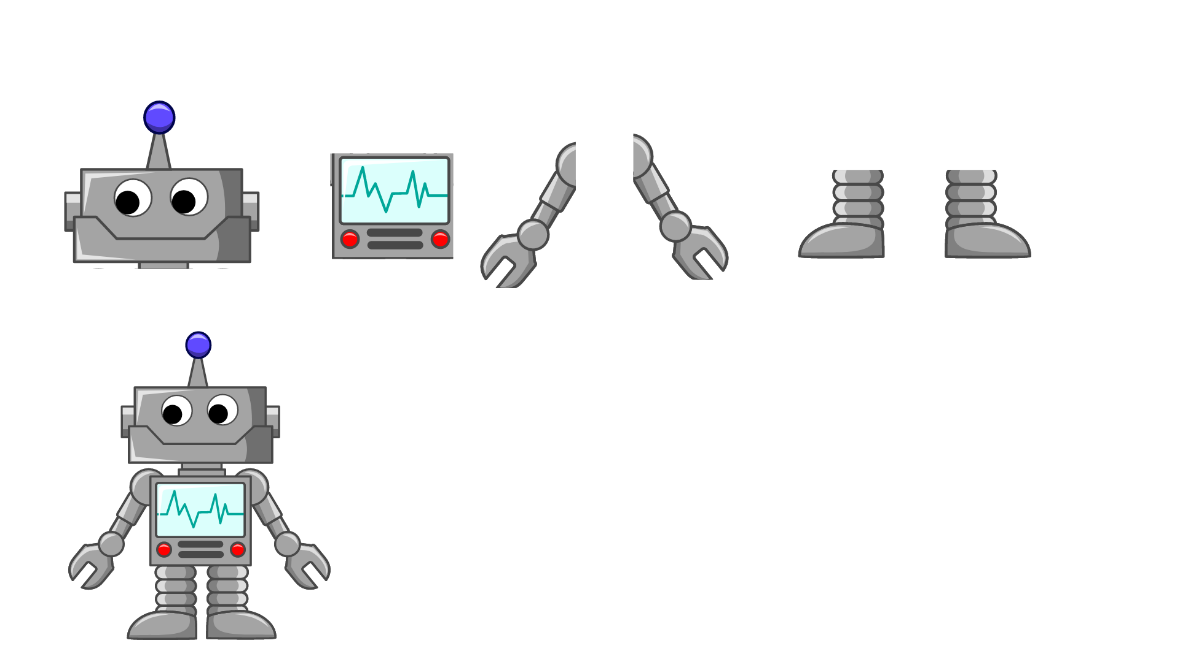 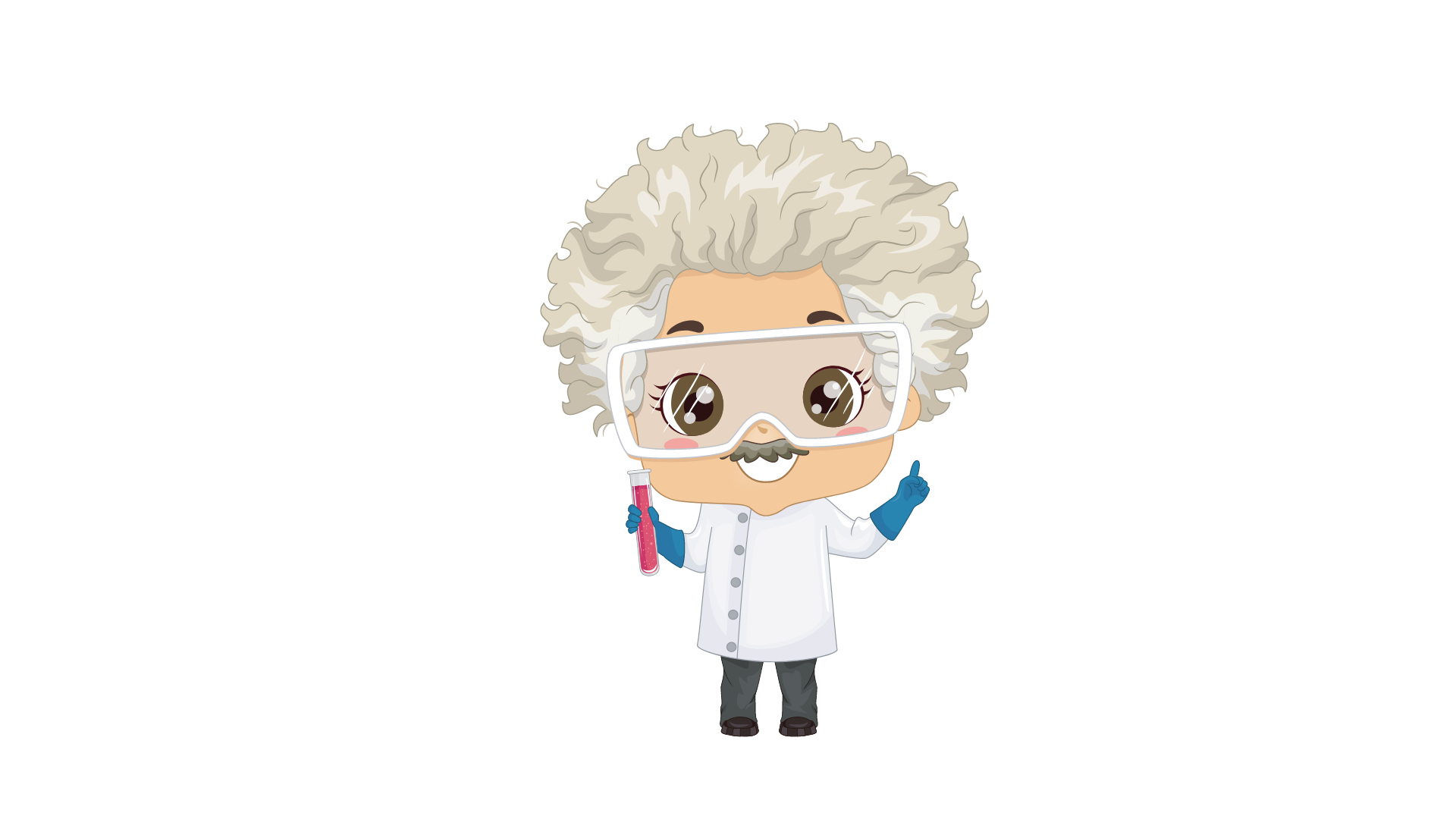 [Speaker Notes: Thiết kế: Hương Thảo – Zalo 0972115126]